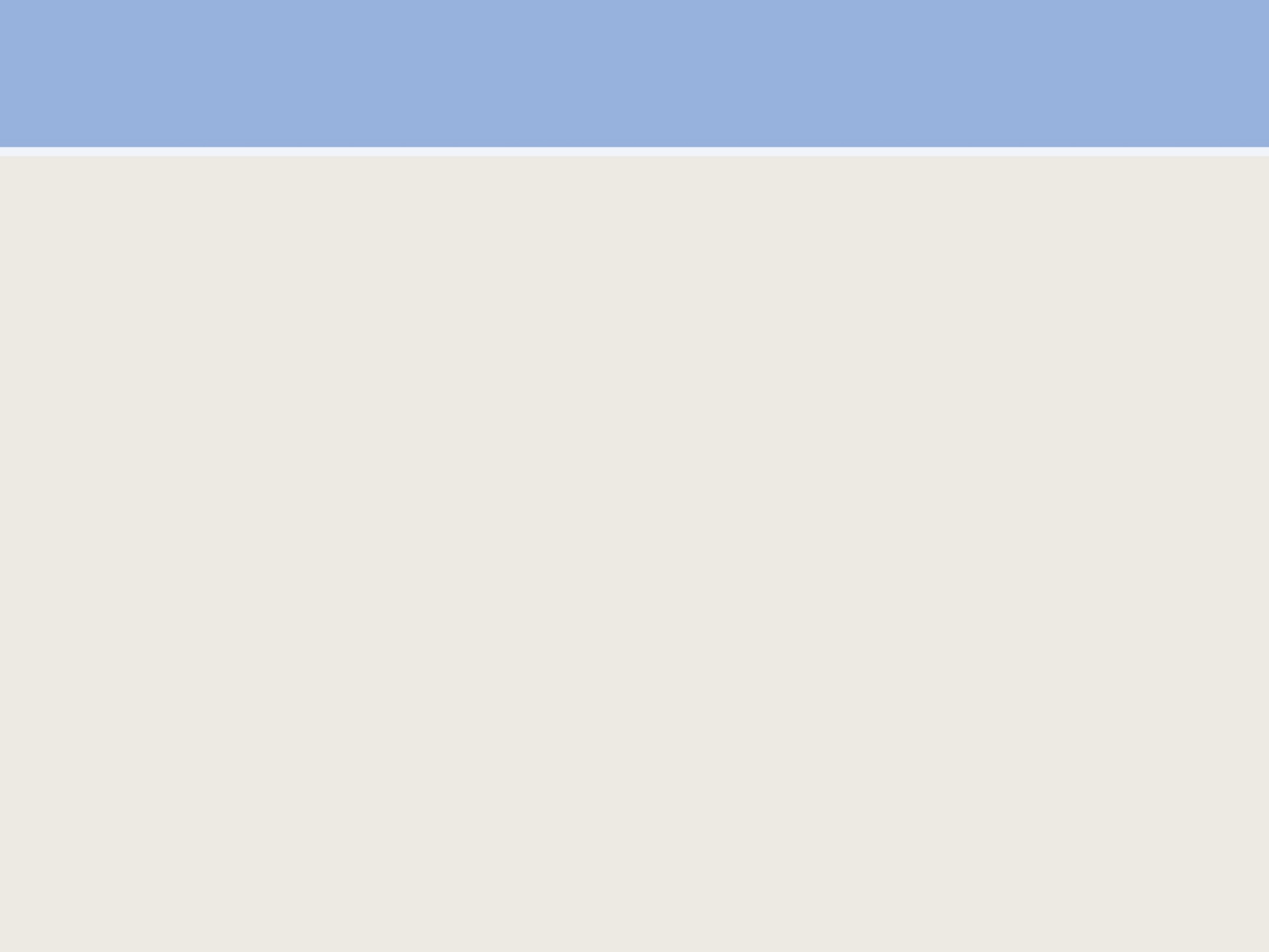 Групповой проект
Методическая разработка урока.
 Тема: Деньги.
Аудитория: учащиеся 5 класс
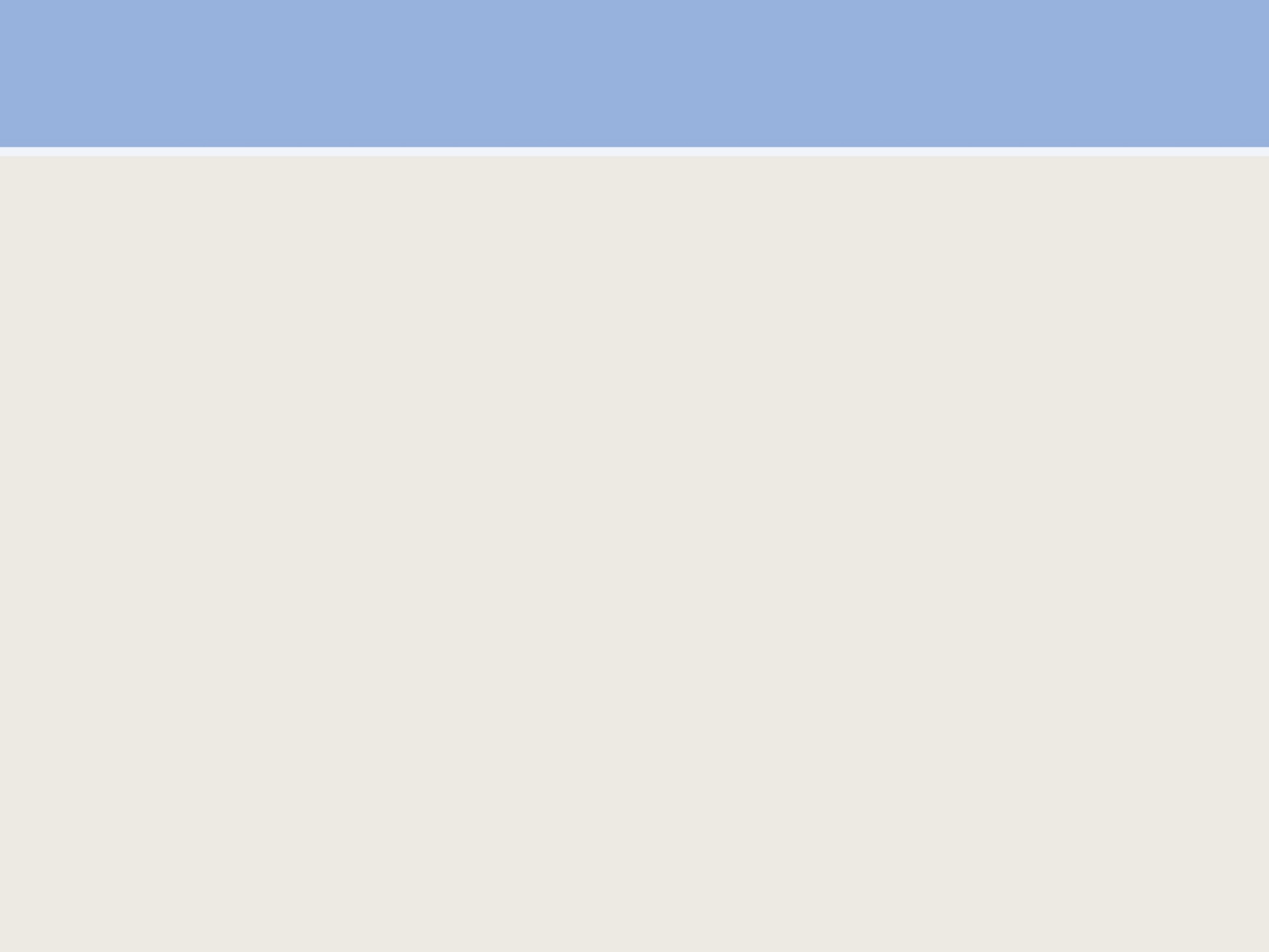 Авторы проектной работы
Горбачева Н.В. учитель истории и и обществознания высшей категории МБОУ СОШ с.Николо- Березовка Краснокамский район Республика Башкортостан
Ганиева  Ф.Г. учитель истории и и обществознания первой категории МБОУ ООШ д. Саузбаш Краснокамский район Республика Башкортостан 
Зарипова И.Ш. учитель истории и и обществознания первой категории МБОУ СОШ с.Новонагаево Краснокамский район Республика Башкортостан
Мухаматдинова Р.Т учитель  истории и и обществознания первой категории МБОУ СОШ с.Шушнур Краснокамский район Республика Башкортостан 
Рахимова Р.М. учитель истории и и обществознания первой категории МБОУ СОШ с.Саитбаба Гафурийский район Республика Башкортостан 
Ситдикова Л.А. учитель истории и и обществознания высшей категории МБОУ школа- интернат СПОО с.Арлан Краснокамский район Республика Башкортостан
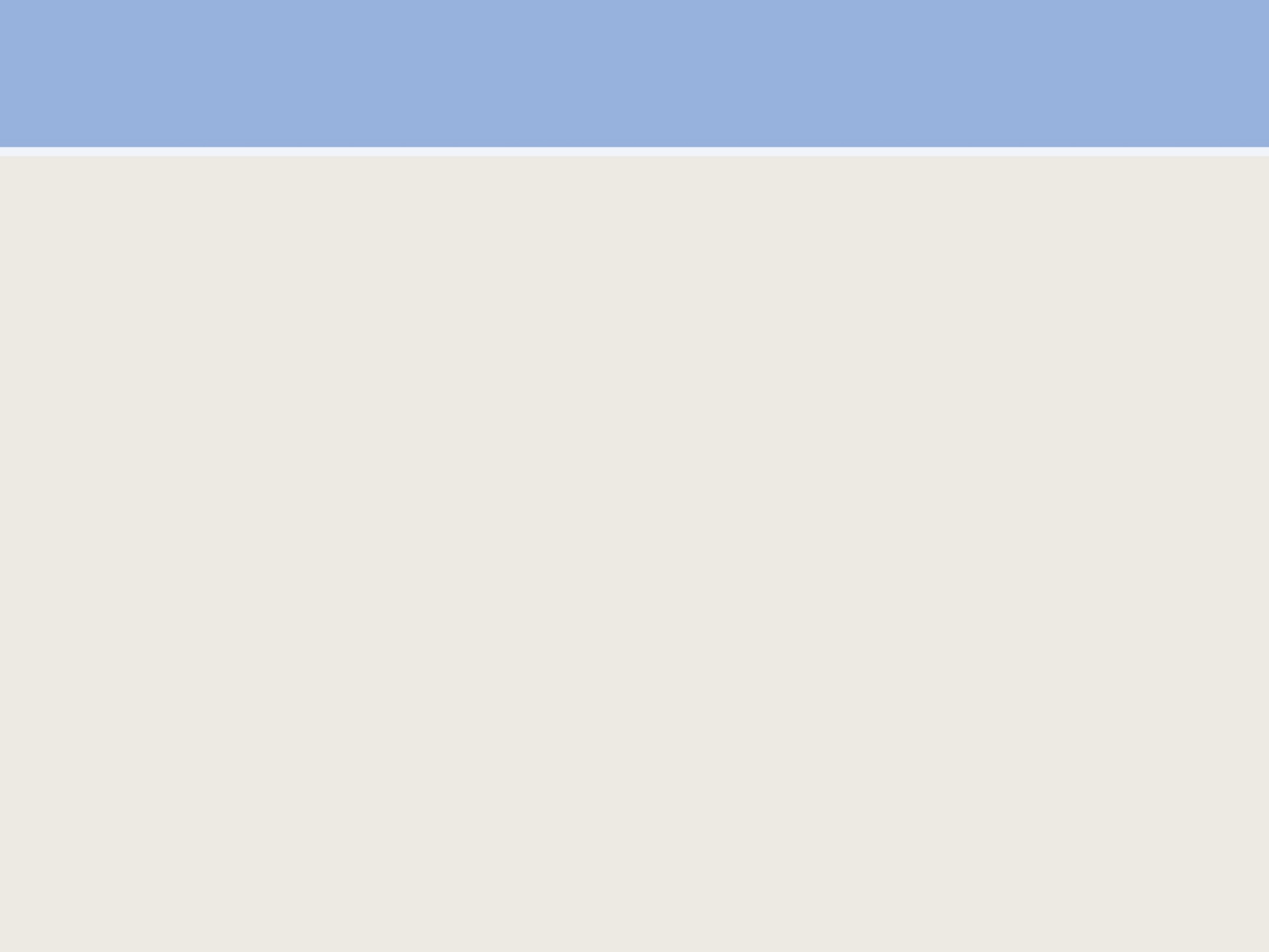 Материалы и оборудование 

1.Ноутбук
2.Видеопроектор
3.Презентация
4.Методическое пособие: Финансовая грамотность
Авторы:
Игорь Липсиц, Елена Вигдорчик
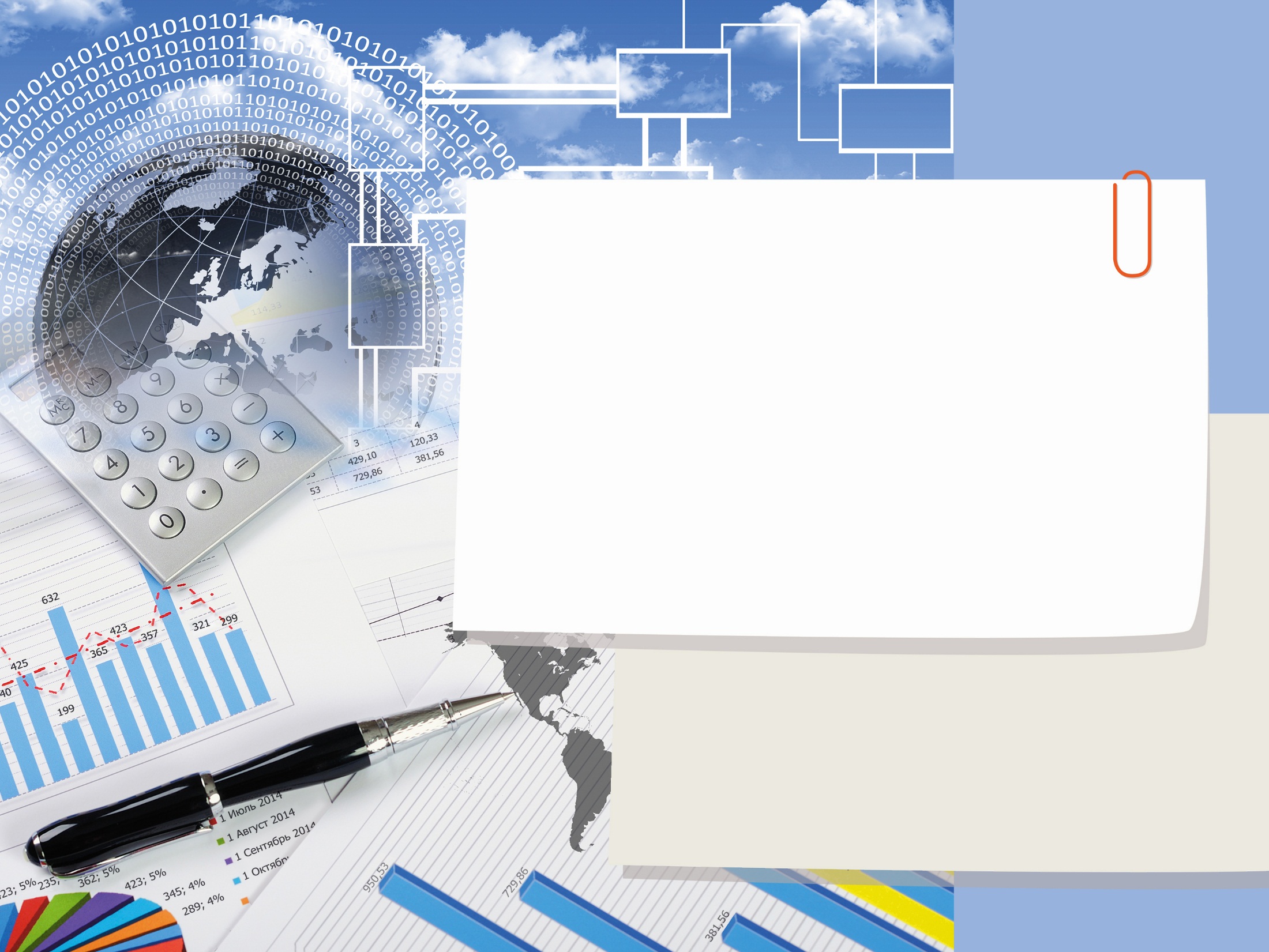 «Настоящий урок начинается не со звонка, а задолго до него» 
С.И.Гессен
Универсальные учебные действия
Личностные универсальные учебные действия
«Я сам»
Универсальные учебные действия
Регулятивные универсальные учебные действия
«Я могу»
-Понимаю и действую
-Контролирую ситуацию
-Учусь оценивать
-Думаю, пишу, говорю, показываю и дела»
Универсальные учебные действия
Познавательные универсальные учебные действия
«Я учусь»
-Ищу и нахожу
-Изображаю и фиксирую
-Читаю, говорю, понимаю
-Мыслю логически
-Решаю проблему
Универсальные учебные действия
Коммуникативные универсальные учебные действия
«Мы вместе»
Этапы урока
1.Мотивирование на учебную деятельность
2.Актуализация знаний
3.Целеполагание, постановка проблемы
4.Поиск путей решения проблемы
4.Решение проблемы
5. Коррекция
6. Самостоятельная работа с использованием полученных знаний
7.Систематизация знаний
8.Объяснение домашнего задания
9. Оценивание
10. Рефлексия учебной деятельности
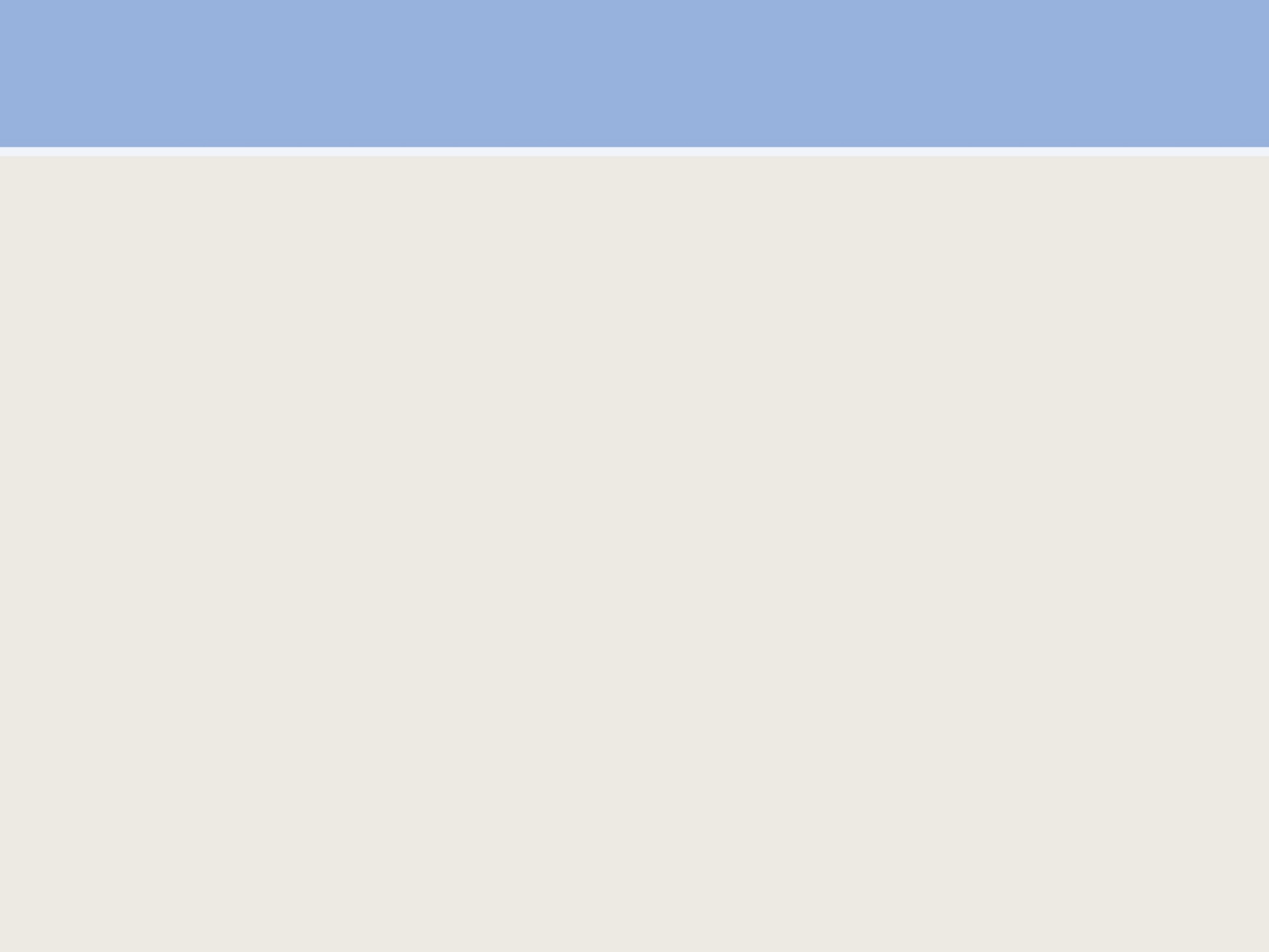 Создание проблемной ситуации учителем и формулирование  проблемы учениками
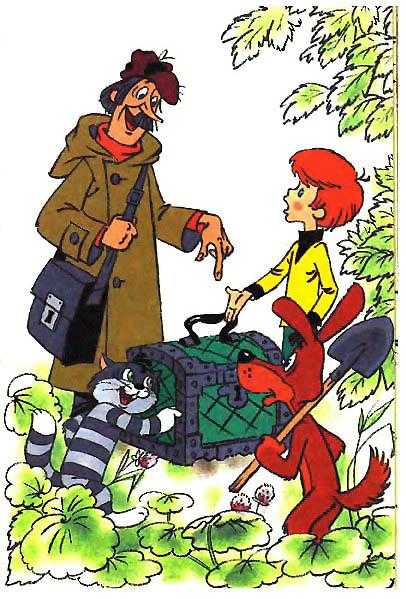 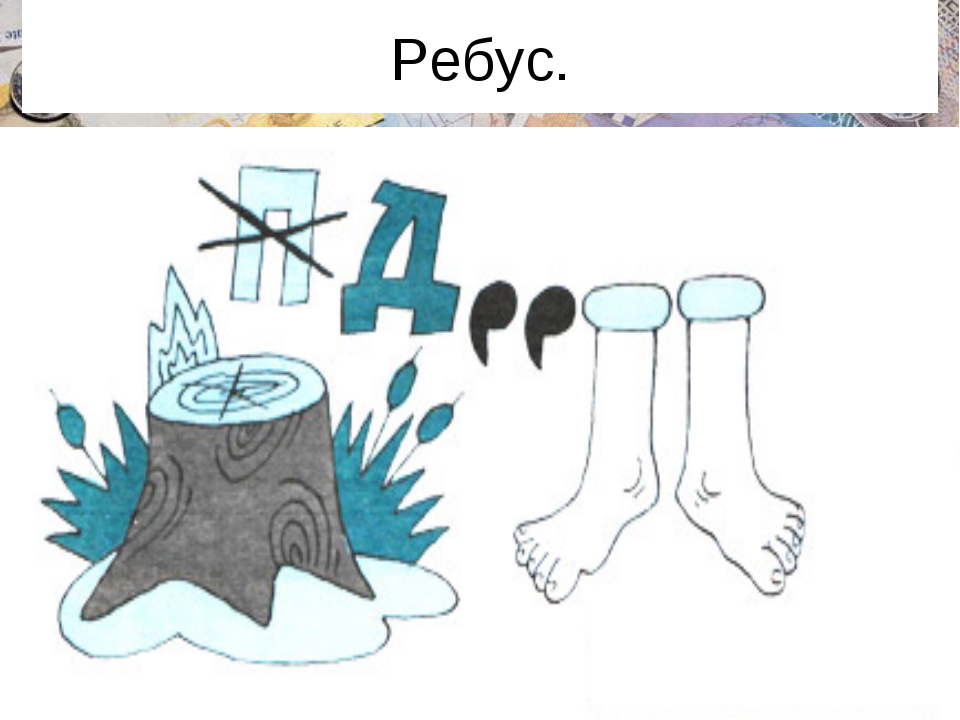 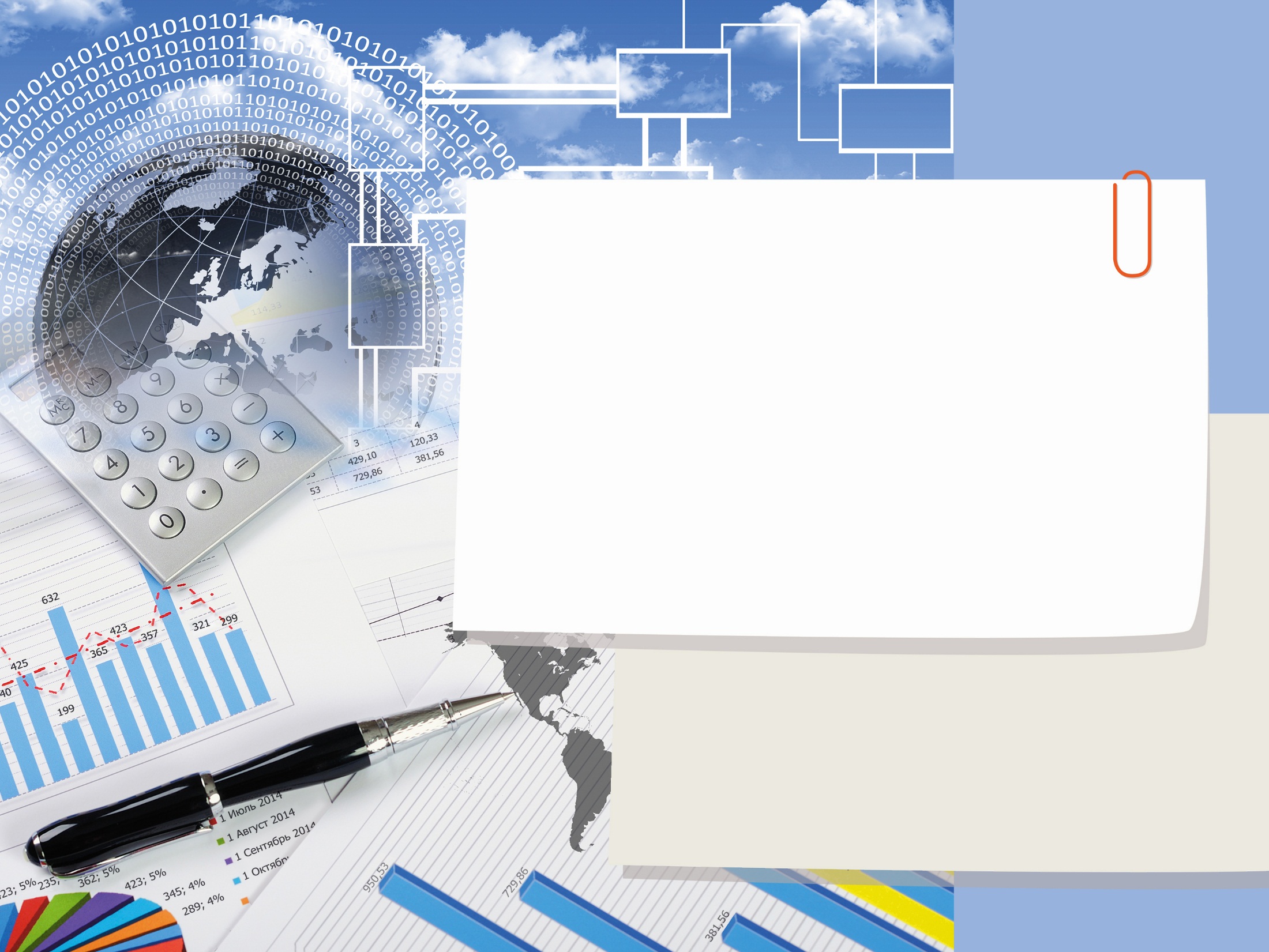 Тема урока: Деньги
Работа с текстом учебника
Чтение по ролям
Создание проблемной ситуации учителем и формулирование  проблемы учениками
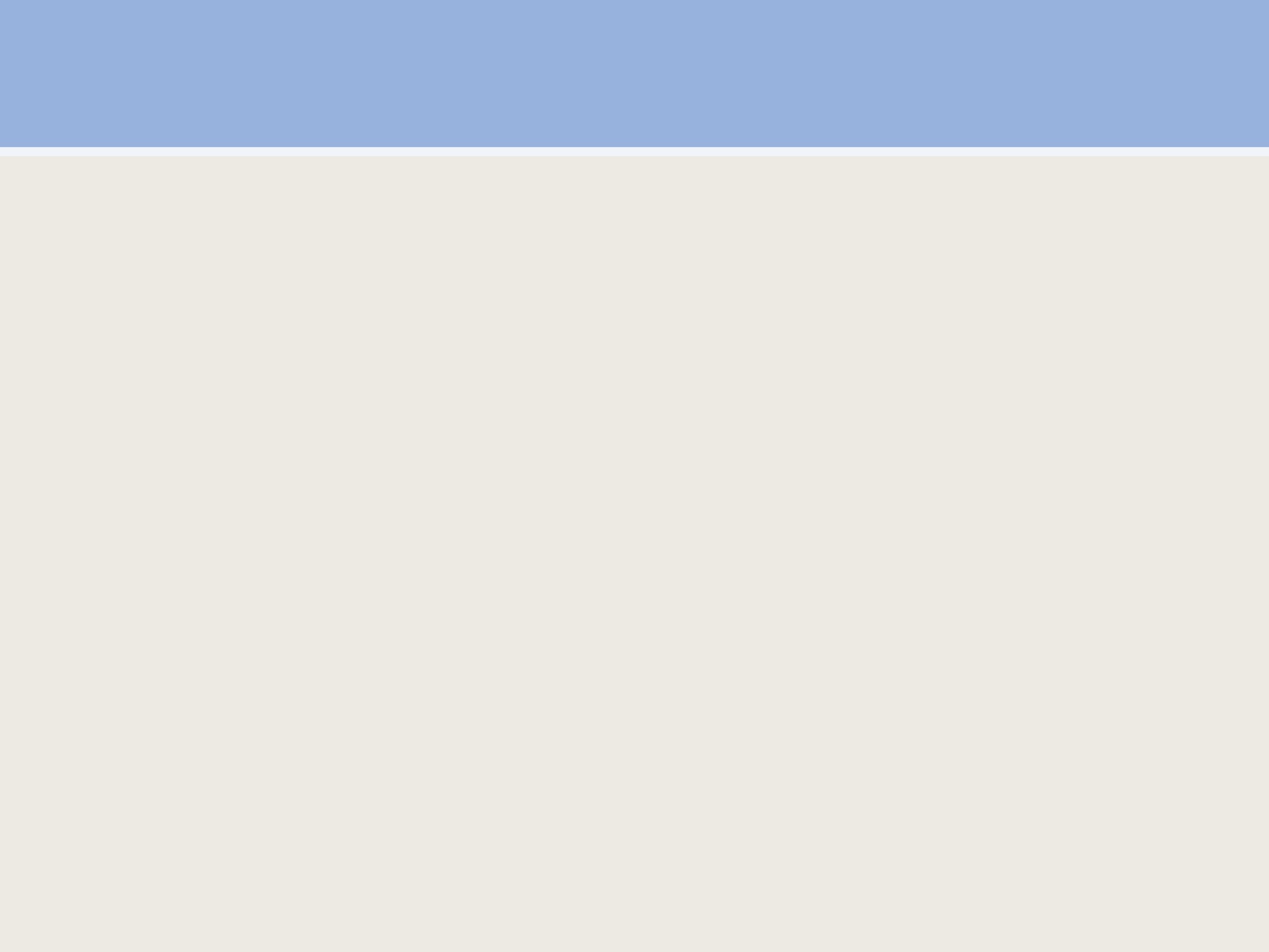 Цели урока: объяснить выгоды обмена и причины появления денег.
Учебная -  уяснить сущность денег и денежного обращения;
воспитательная -  формировать личностное отношение к содержанию урока и действительности – разумное отношение к деньгам и их использованию в жизни;
развивающая–развивать коммуникативные УУД учащихся: умение слушать и слышать своих одноклассников, умение вступать в диалог и участвовать в коллективном обсуждении, умение точно выражать свои мысли;
методическая - показать вариант современного  урока с использованием интерактивных средств, для наиболее эффективного раскрытия данной темы.
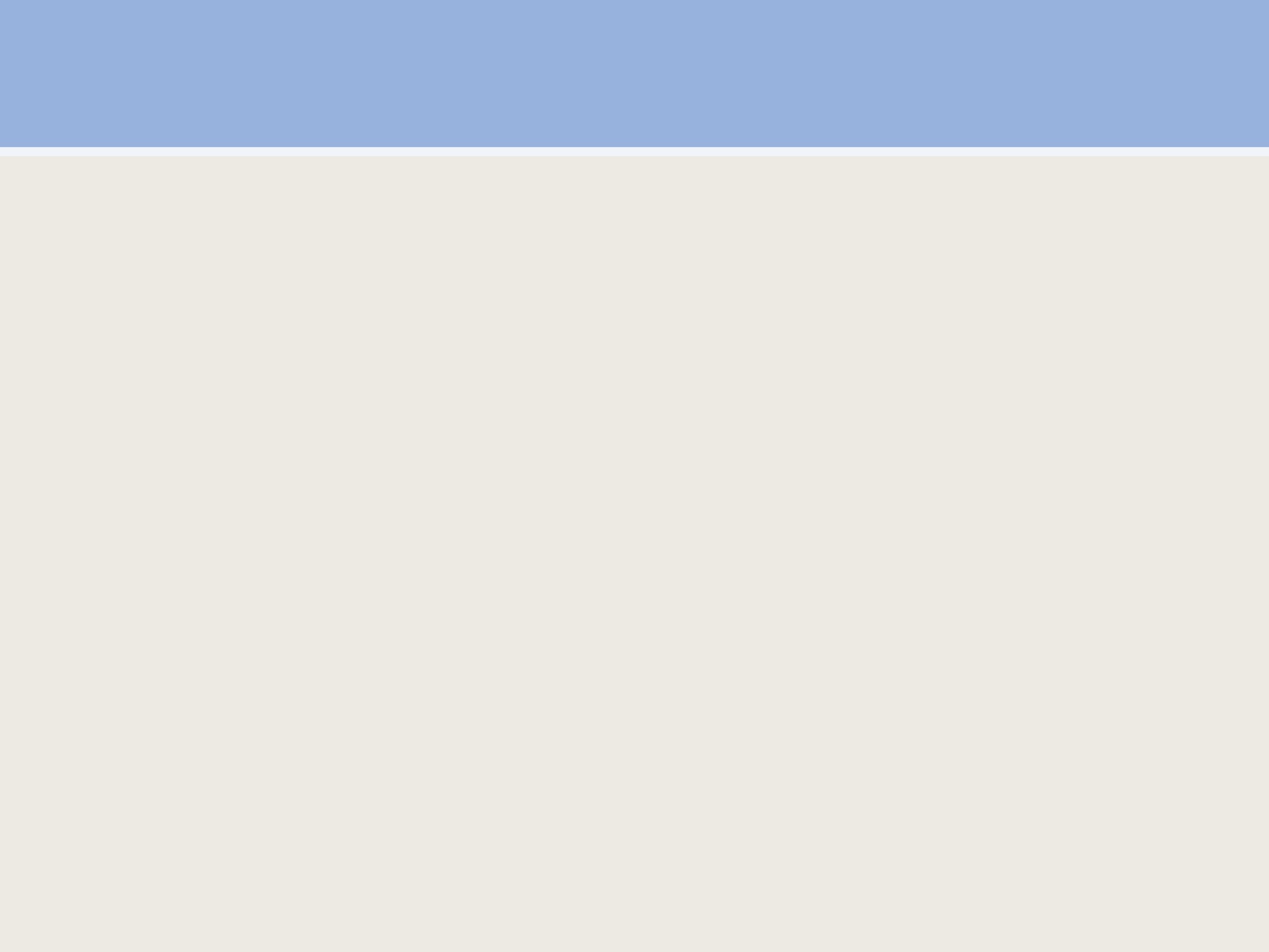 Планируемые результаты:
личностные –  получение учащимися опыта работы в группах, навыков самоанализа своей деятельности;
предметные - осознание учащимися роли общения в жизни общества и человека; умение учащихся формулировать определение понятия «общение»; различать вербальные и невербальные средства общения; формы общения.
метапредметные – умение организовывать учебное сотрудничество с учителем и сверстниками, работать индивидуально и в группах.
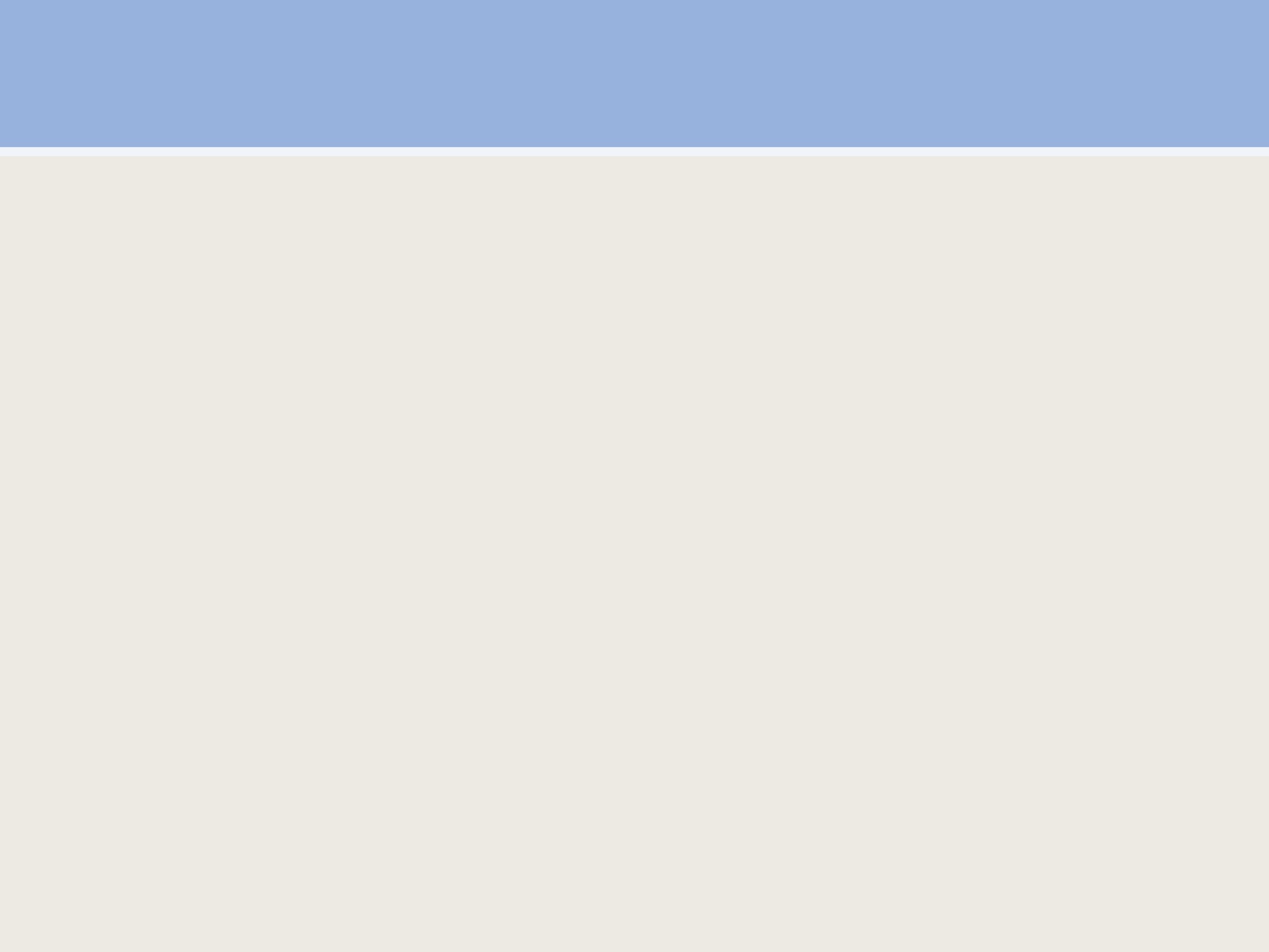 Основные понятия 
Деньги. Обмен. Товарные деньги. Символические деньги. Драгоценные металлы. Монеты. Купюры. Наличные деньги. Безналичные деньги. Гознак. Центральный банк. Банки. Фальшивые деньги.
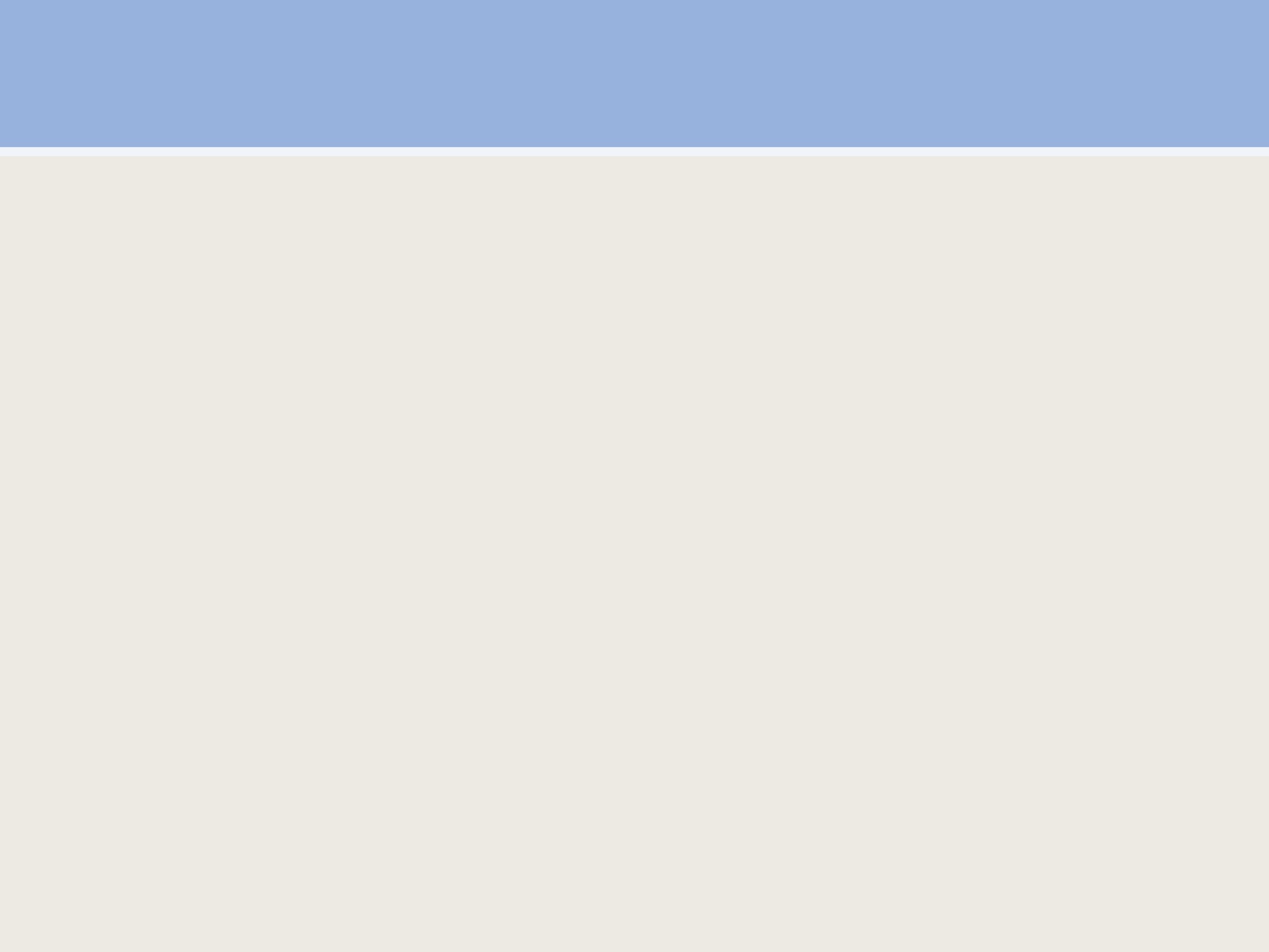 План урока
1.ЧТО ТАКОЕ ДЕНЬГИ
2.ВИДЫ ДЕНЕГ
3.КАК СОХРАНИТЬ ДЕНЬГИ
Тема  Деньги
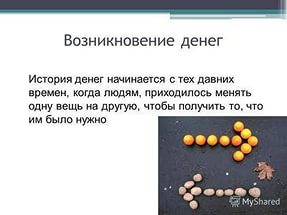 История возникновения денег
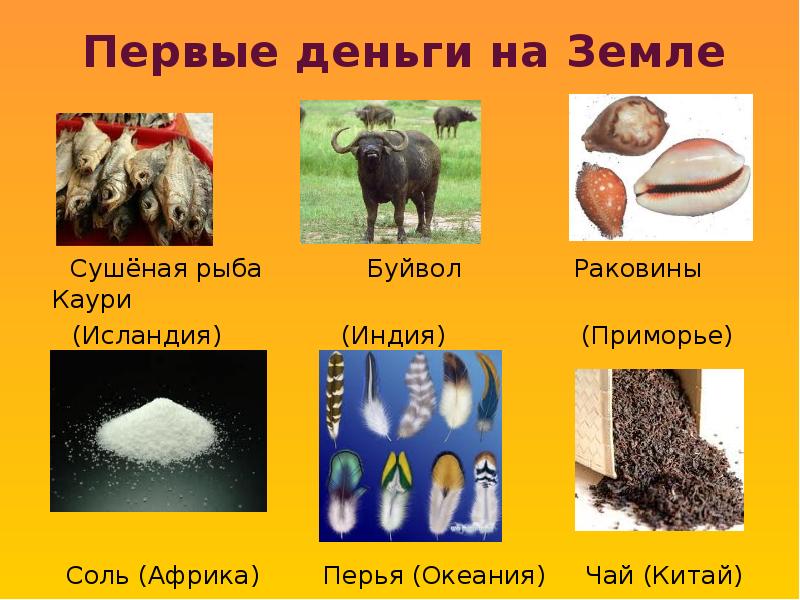 фото
Происхождение денег
 (игра «Обмен»)
фото
Товарный обмен первоначально осуществлялся в форме обмена товара на товар (Т-Т). Появление денег изменило форму обмена: товар продается за деньги, затем на вырученные деньги приобретается необходимый ему товар (Т-Д-Т).
фото
Высшая школа экономики, Москва, 2018
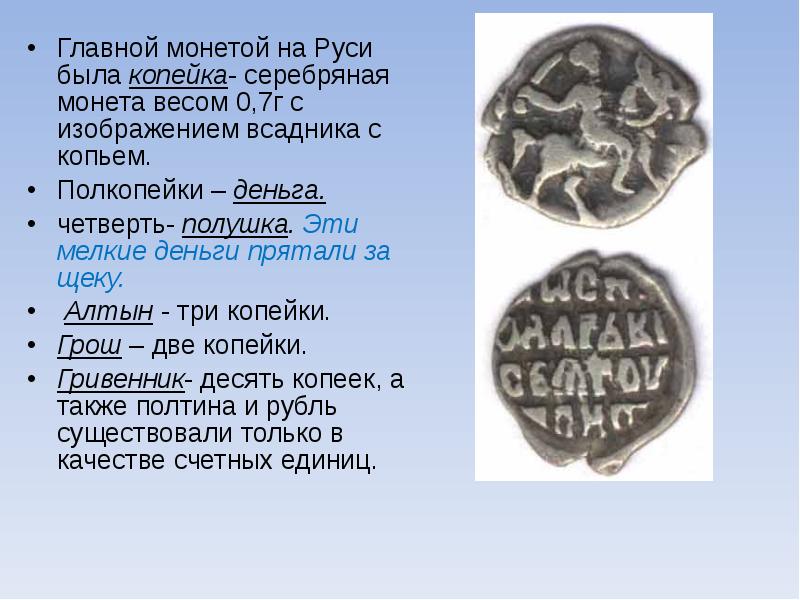 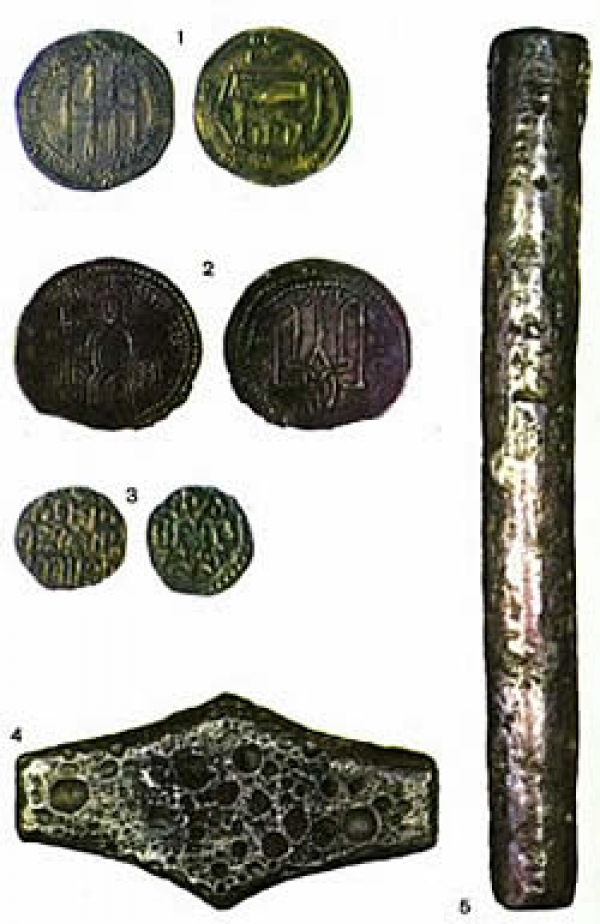 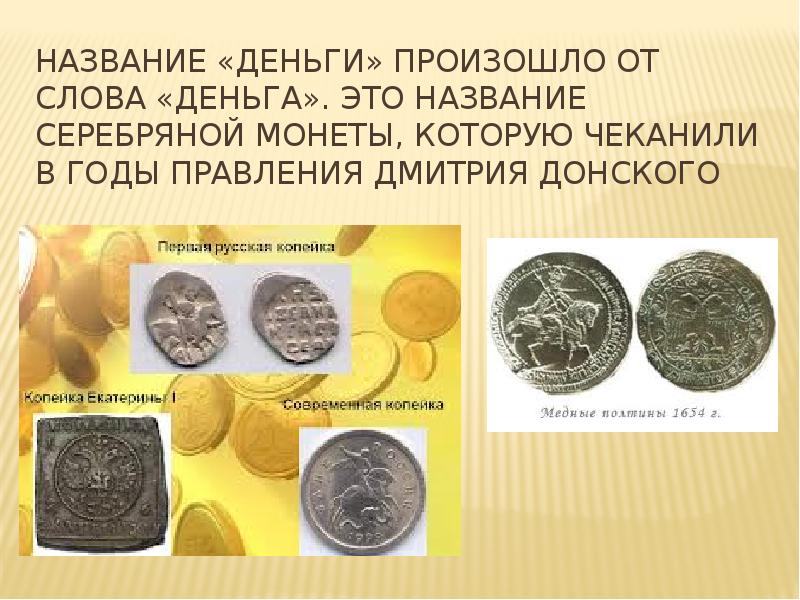 Тема  Деньги
фото
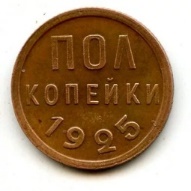 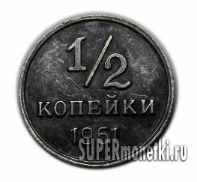 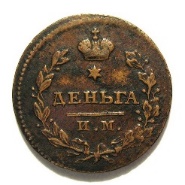 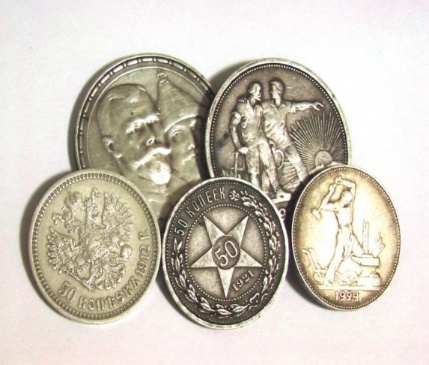 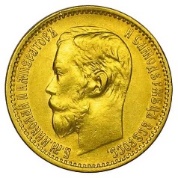 фото
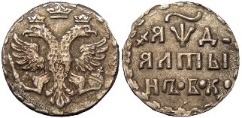 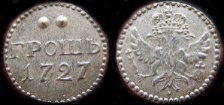 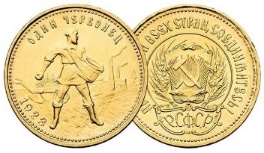 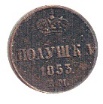 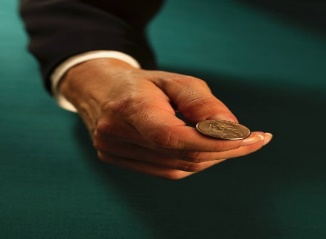 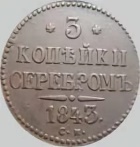 фото
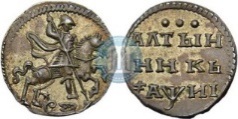 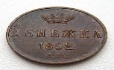 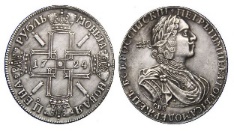 Высшая школа экономики, Москва, 2018
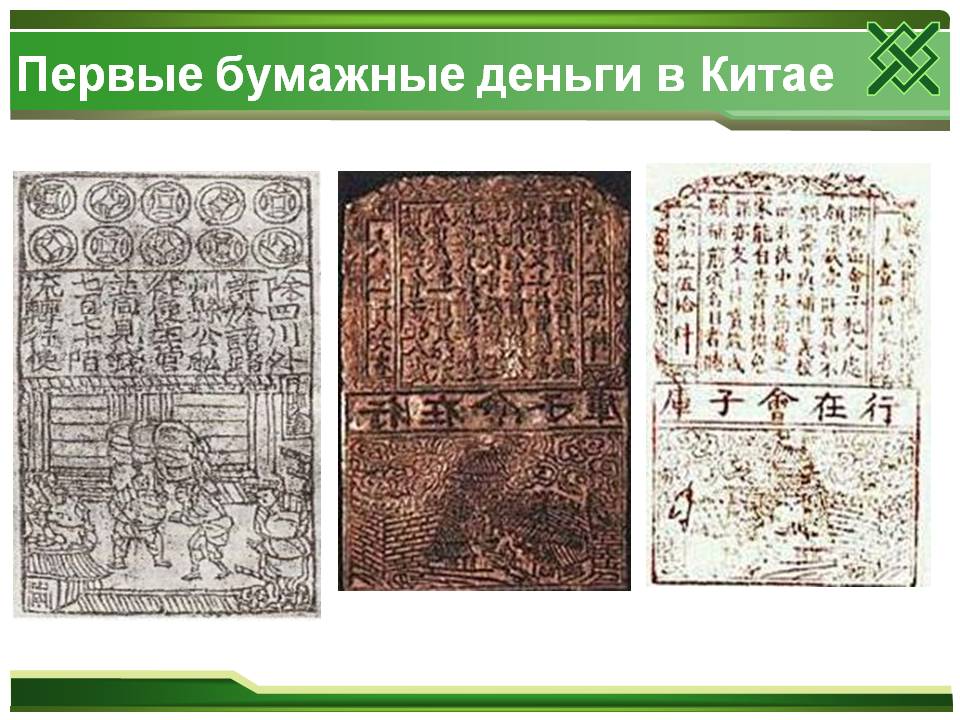 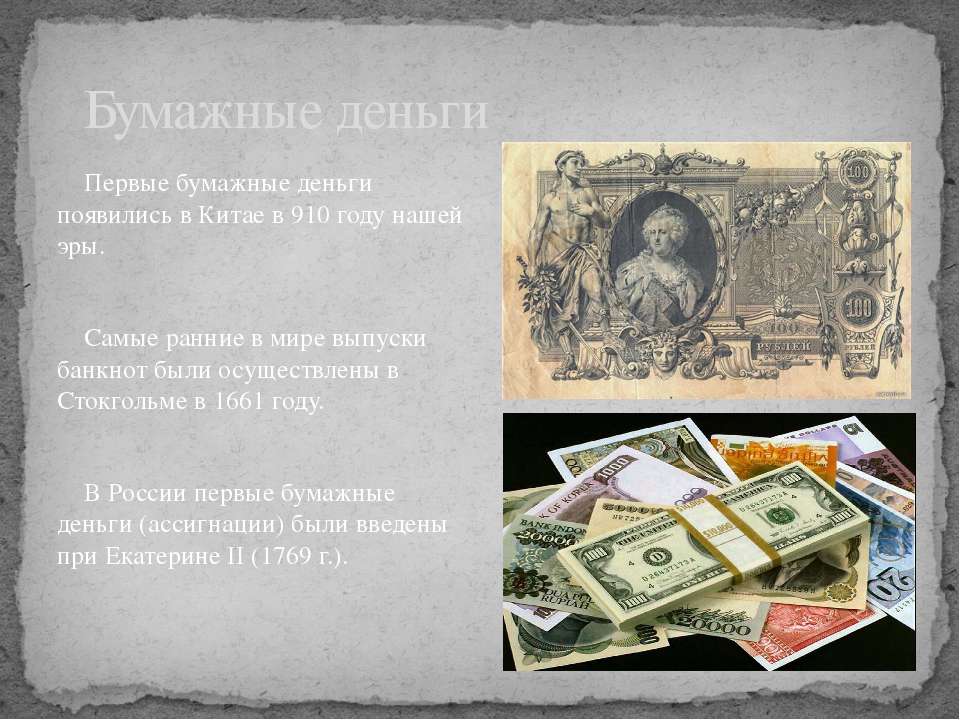 Тема  Деньги.
1
фото
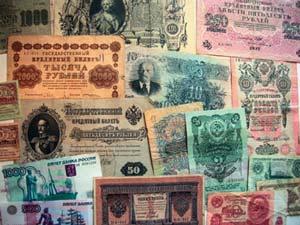 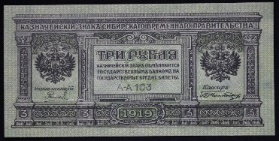 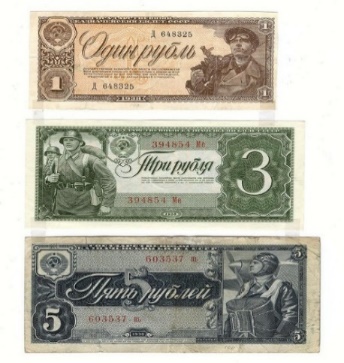 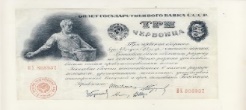 фото
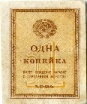 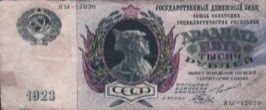 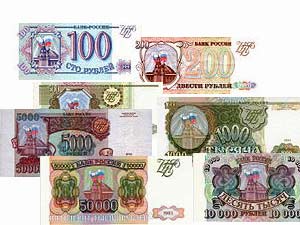 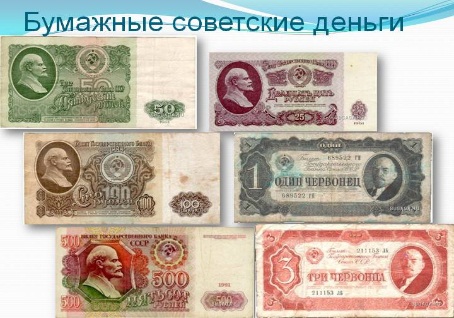 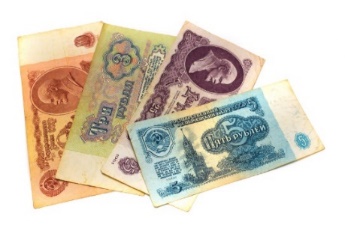 фото
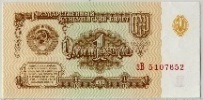 Высшая школа экономики, Москва, 2016
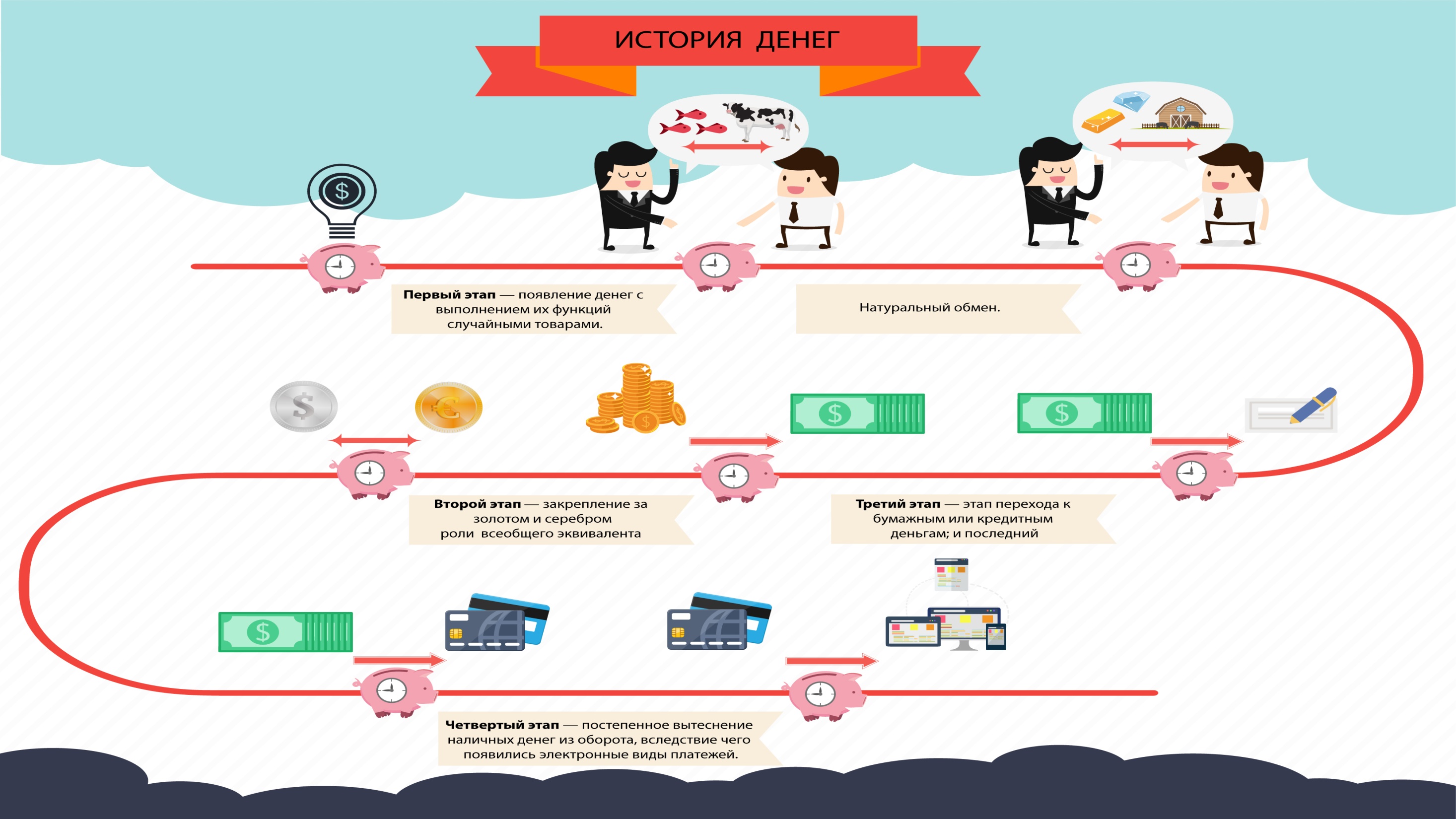 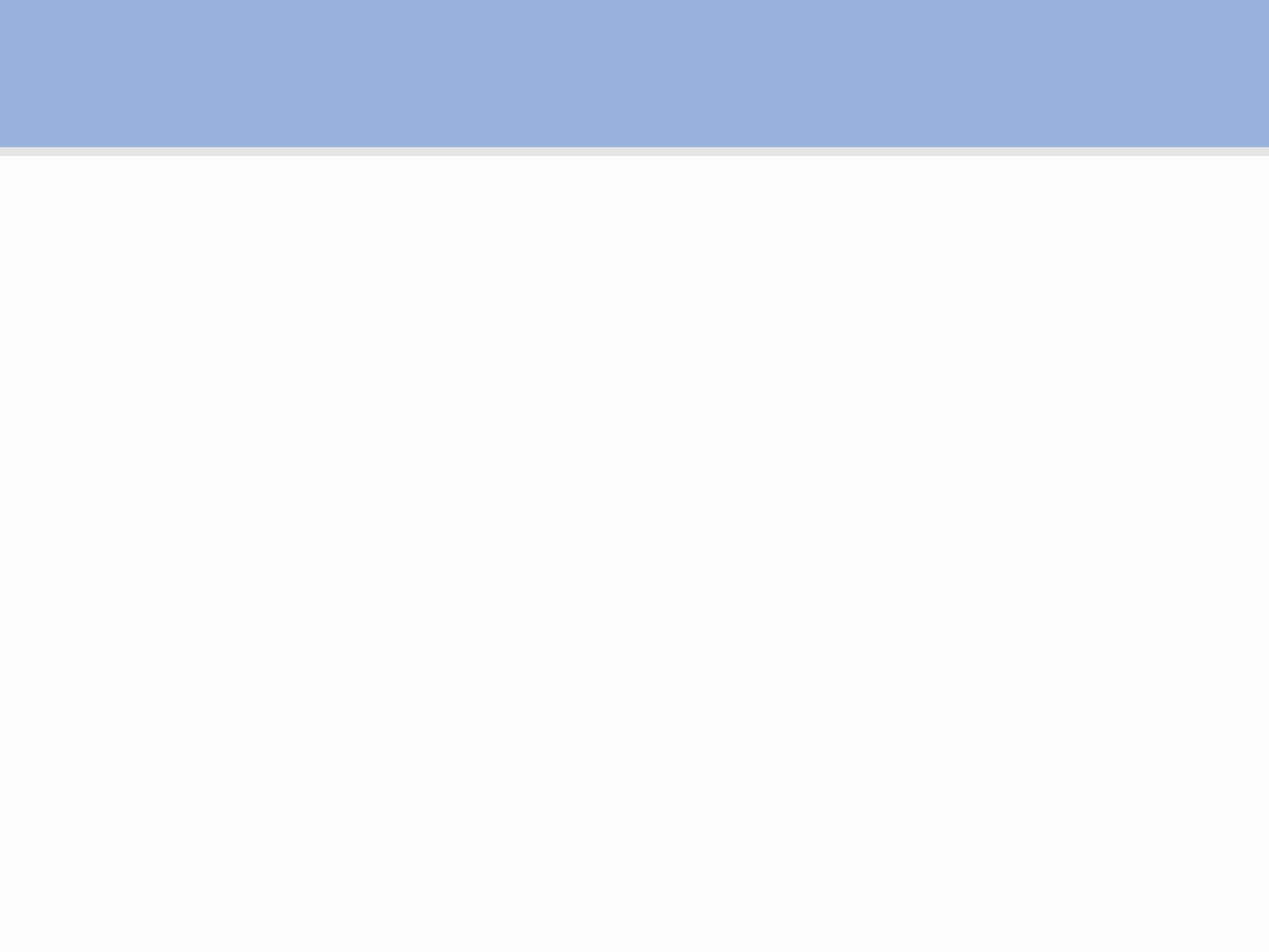 Групповая работа
Самостоятельная работа с учебником
Поиск решения проблемы учениками
1 группа
Товарные деньги 
2 группа
Монеты
3 группа
Символичные деньги
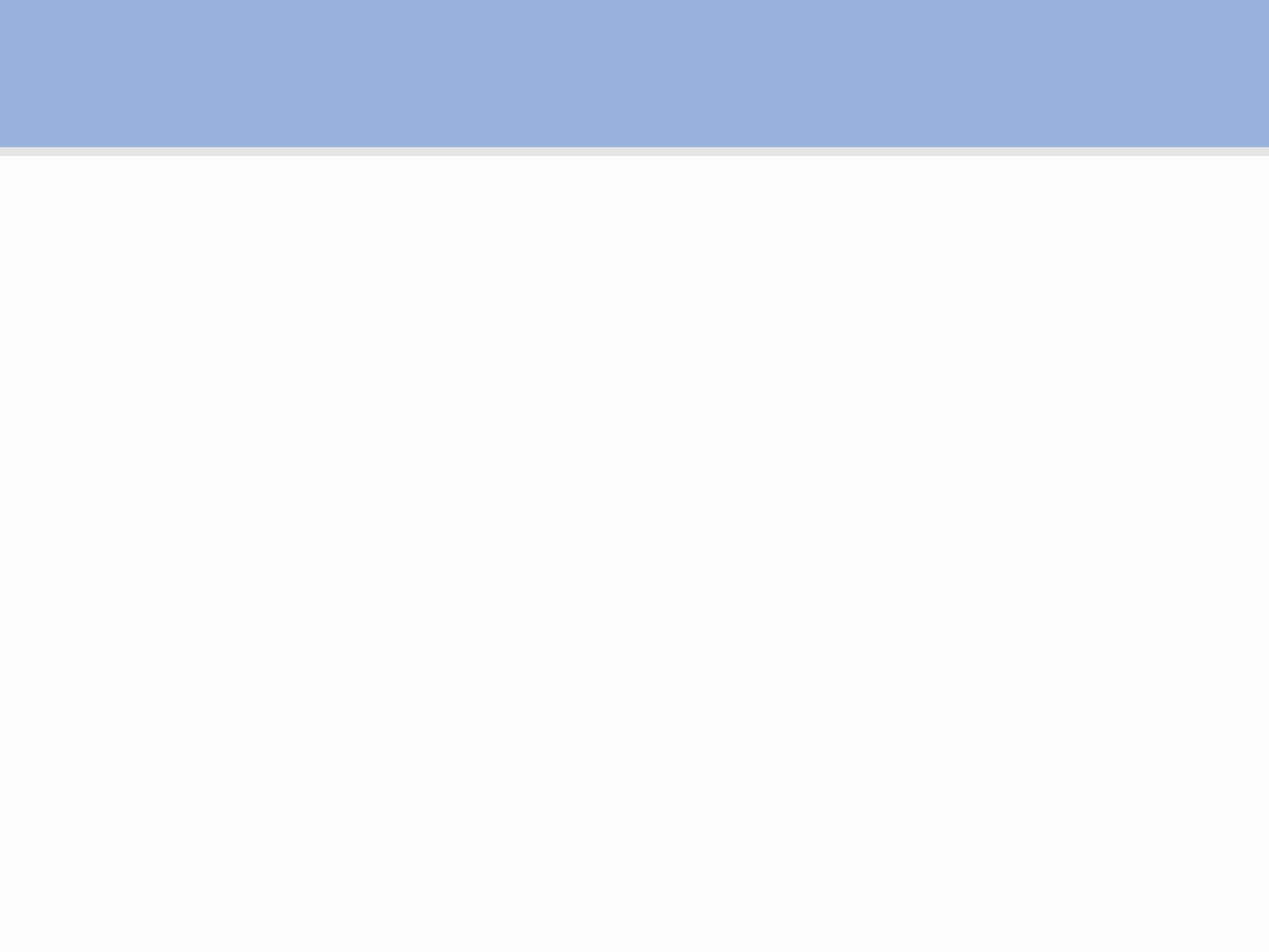 Товарные деньги
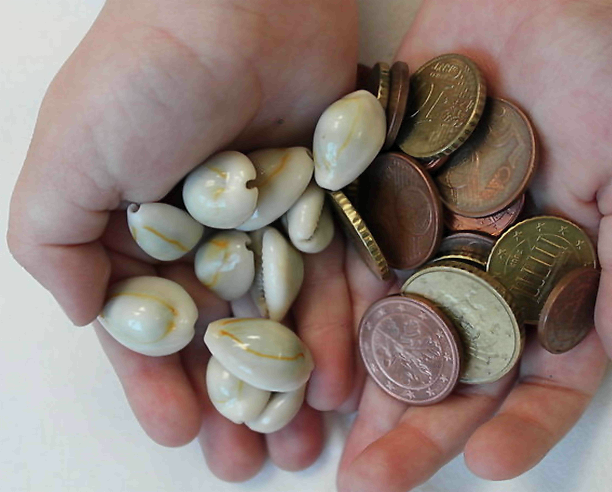 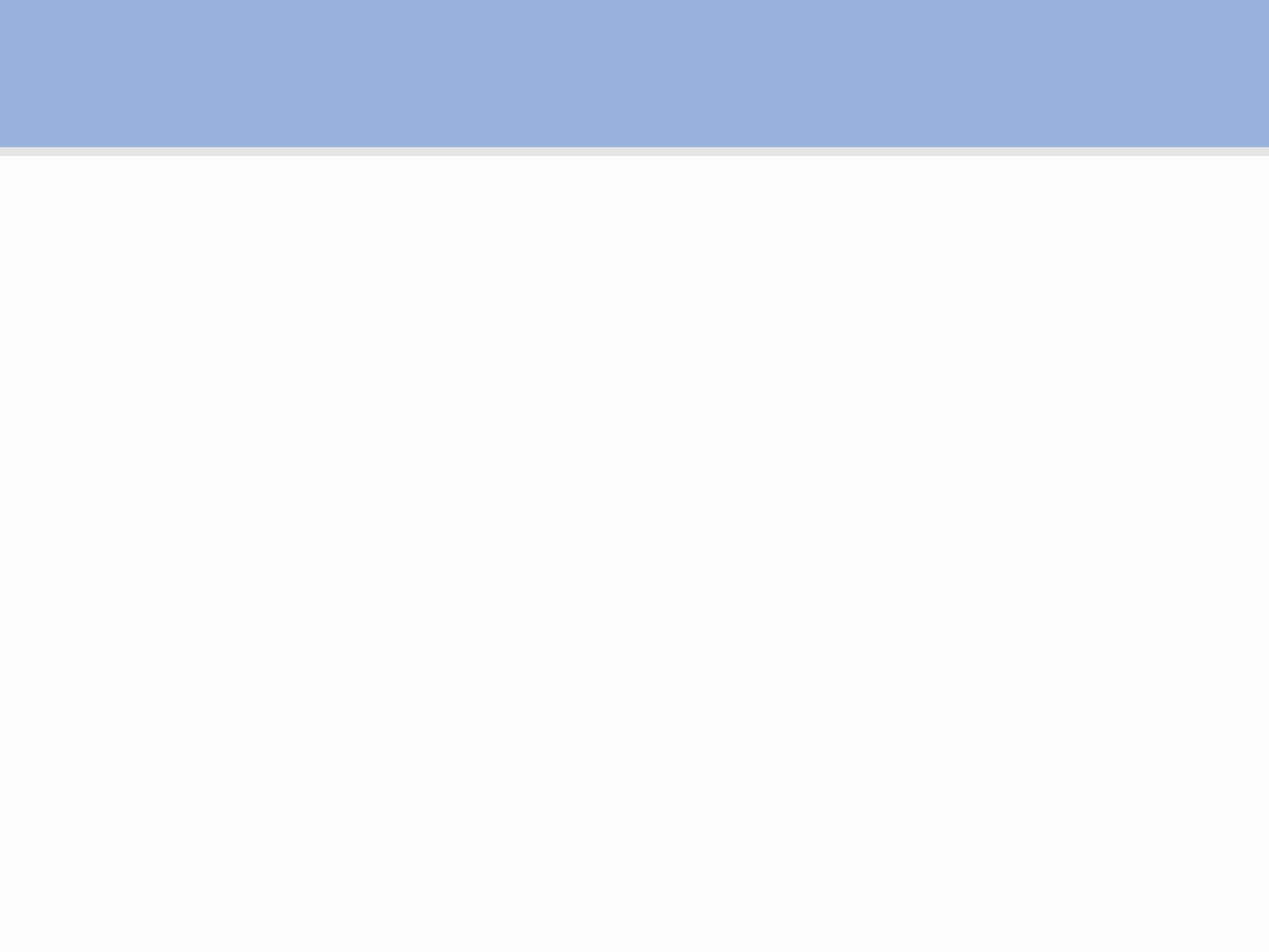 Товарные деньги
Ответы 1 группы.У всех товарных денег есть одно общее свойство - они сами помимо роли денег являются товаром, т.е. имеют свою внутреннюю стоимость и могут удовлетворять какую – либо нашу потребность. Неудобные в использовании. Не всегда  можно обменять. Тяжело установить торговую цепочку.
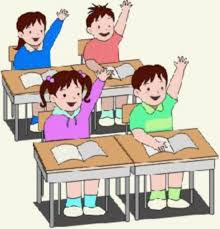 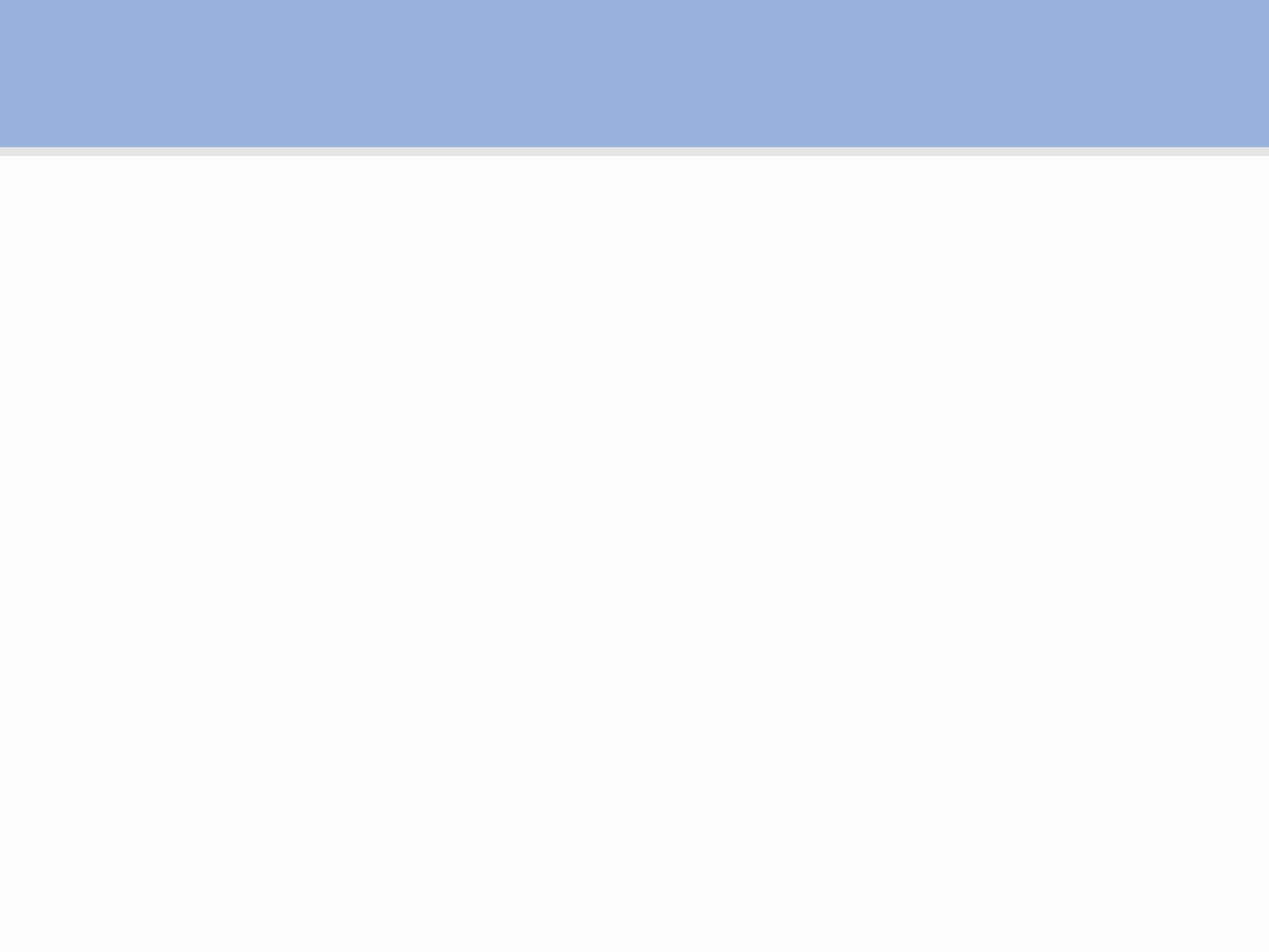 Монеты
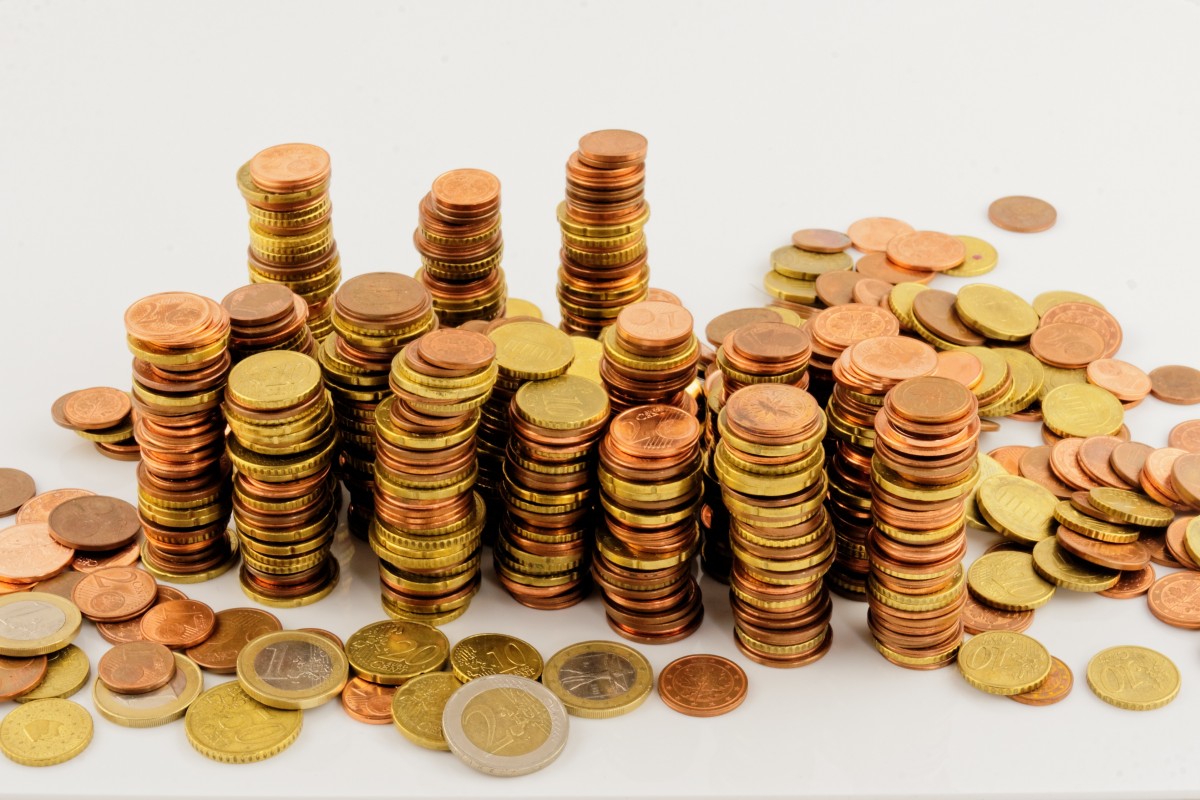 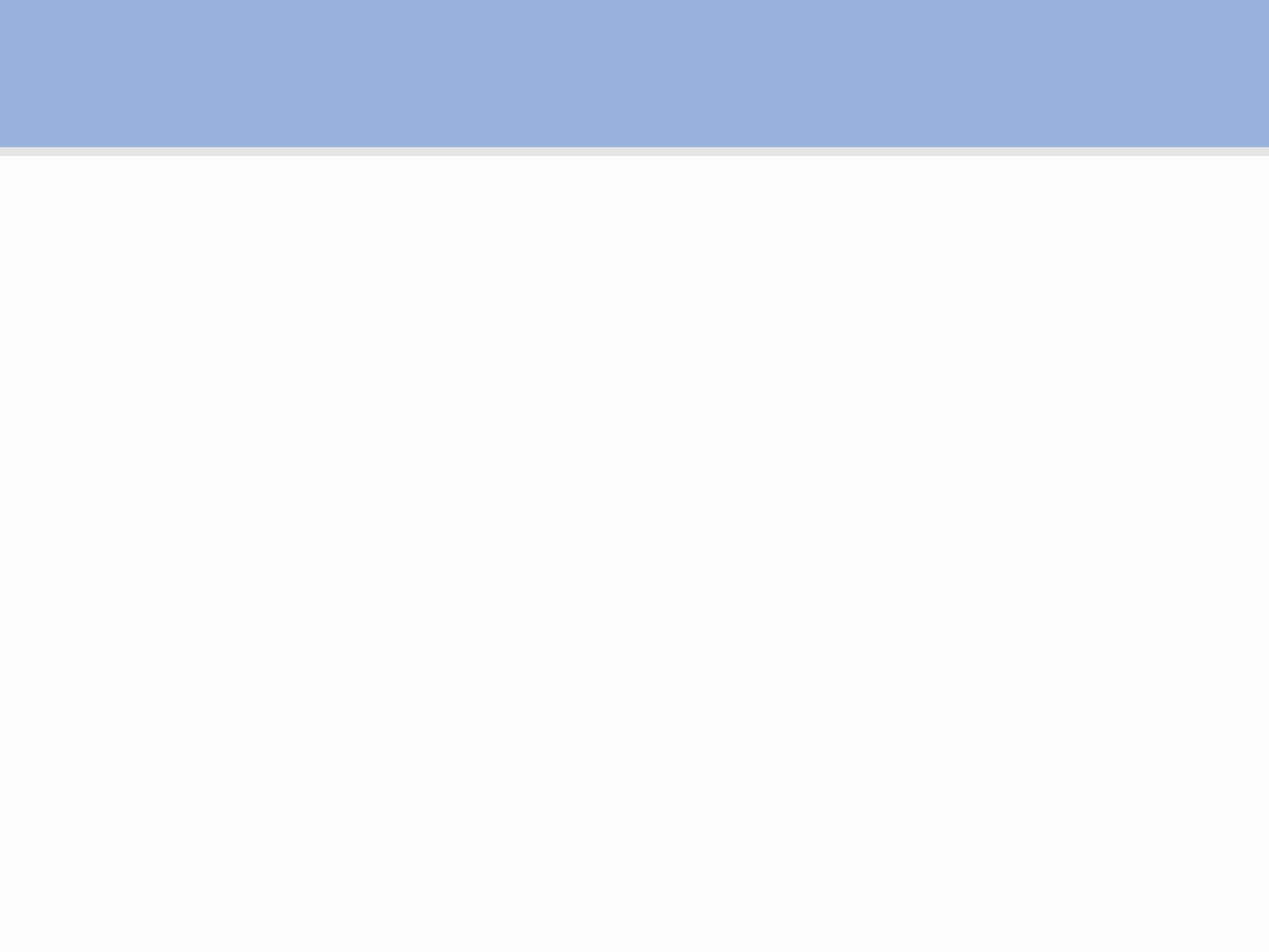 Монеты
Ответы 2 группы. Золото и серебро редкий и  ценный металл. Поэтому на нее можно купить нужный товар. Не ржавеют. Было неудобно их с собой носит. Опасно. Ограниченны в количестве.
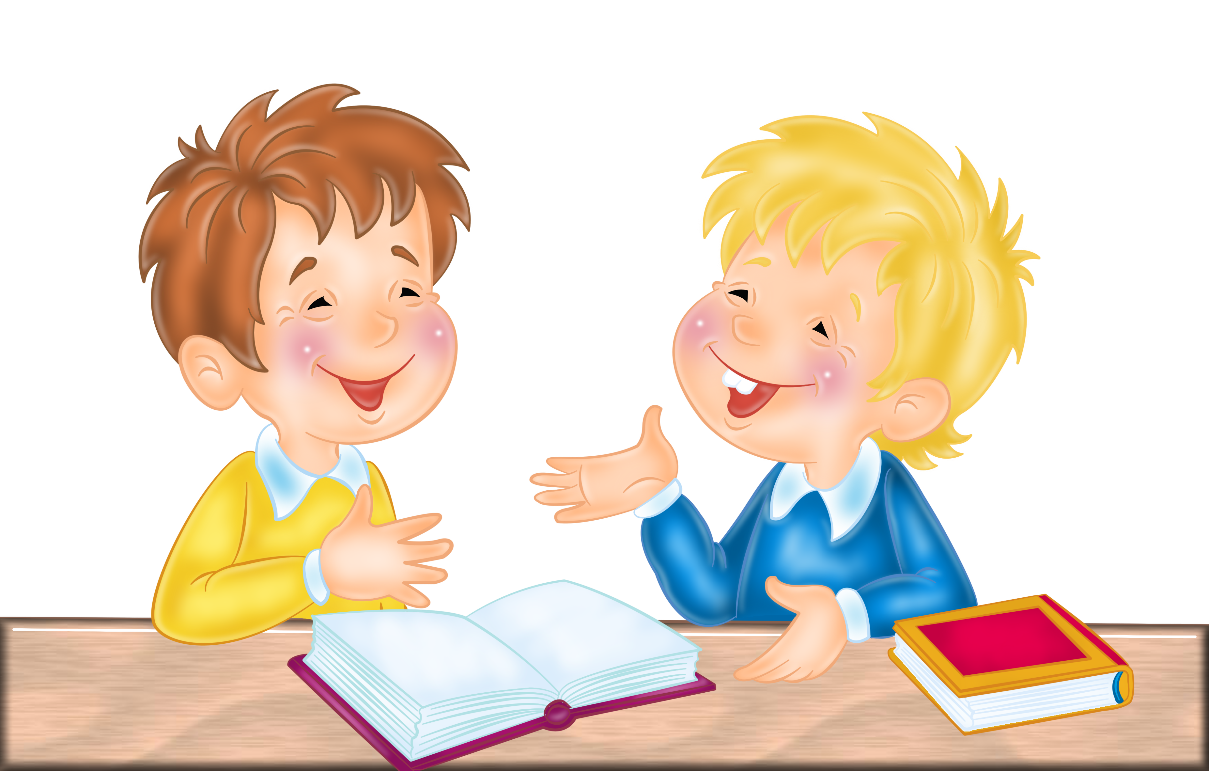 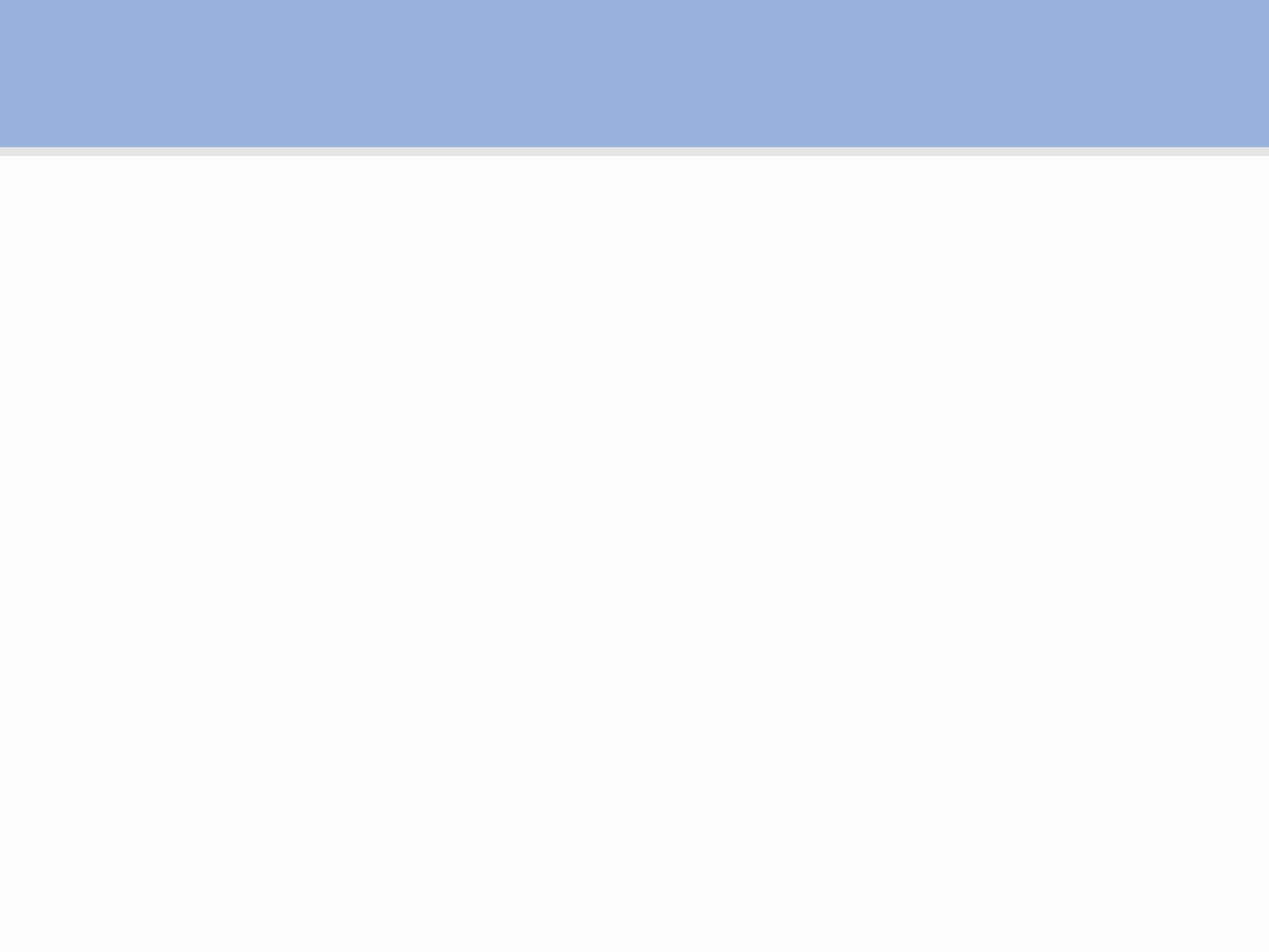 Символические деньги
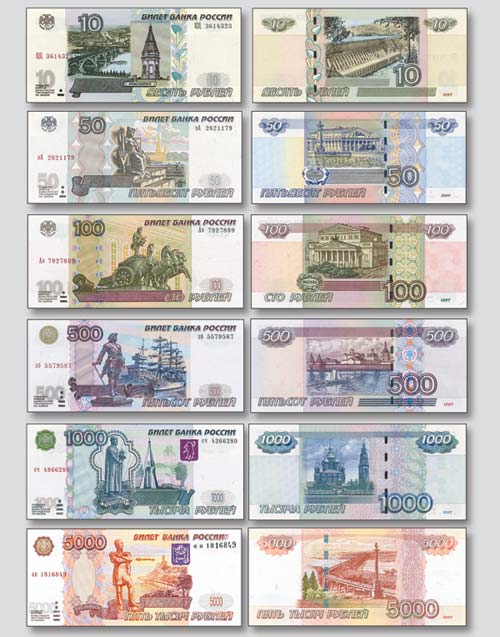 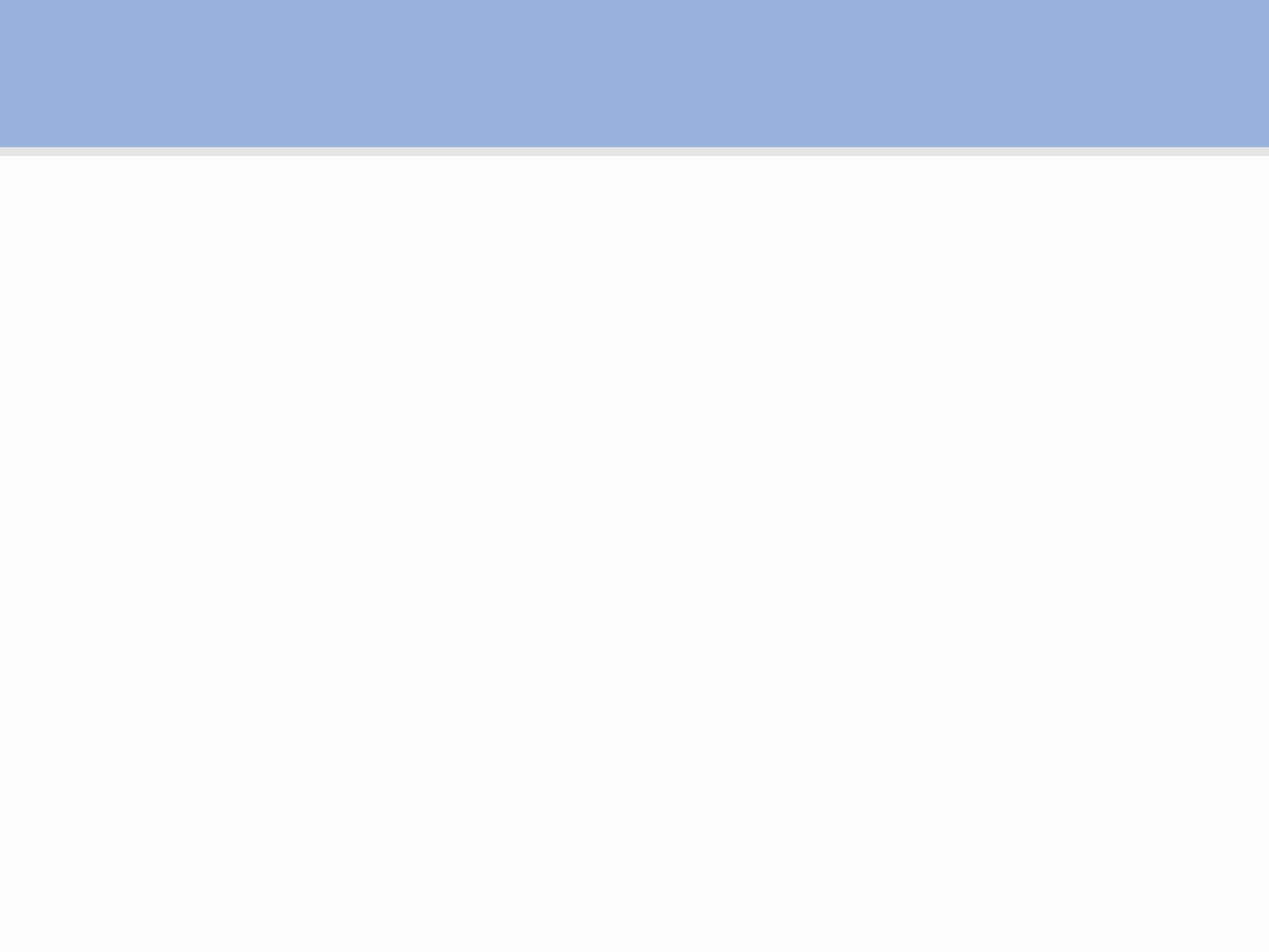 Символические деньги
Ответы 3 группы.  Символ - это условный знак т.е сообщение, понятное  человеку. Удобные. Его можно напечатать в том количестве сколько нужно , если их станет много то они обесцениваются.
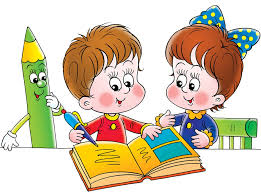 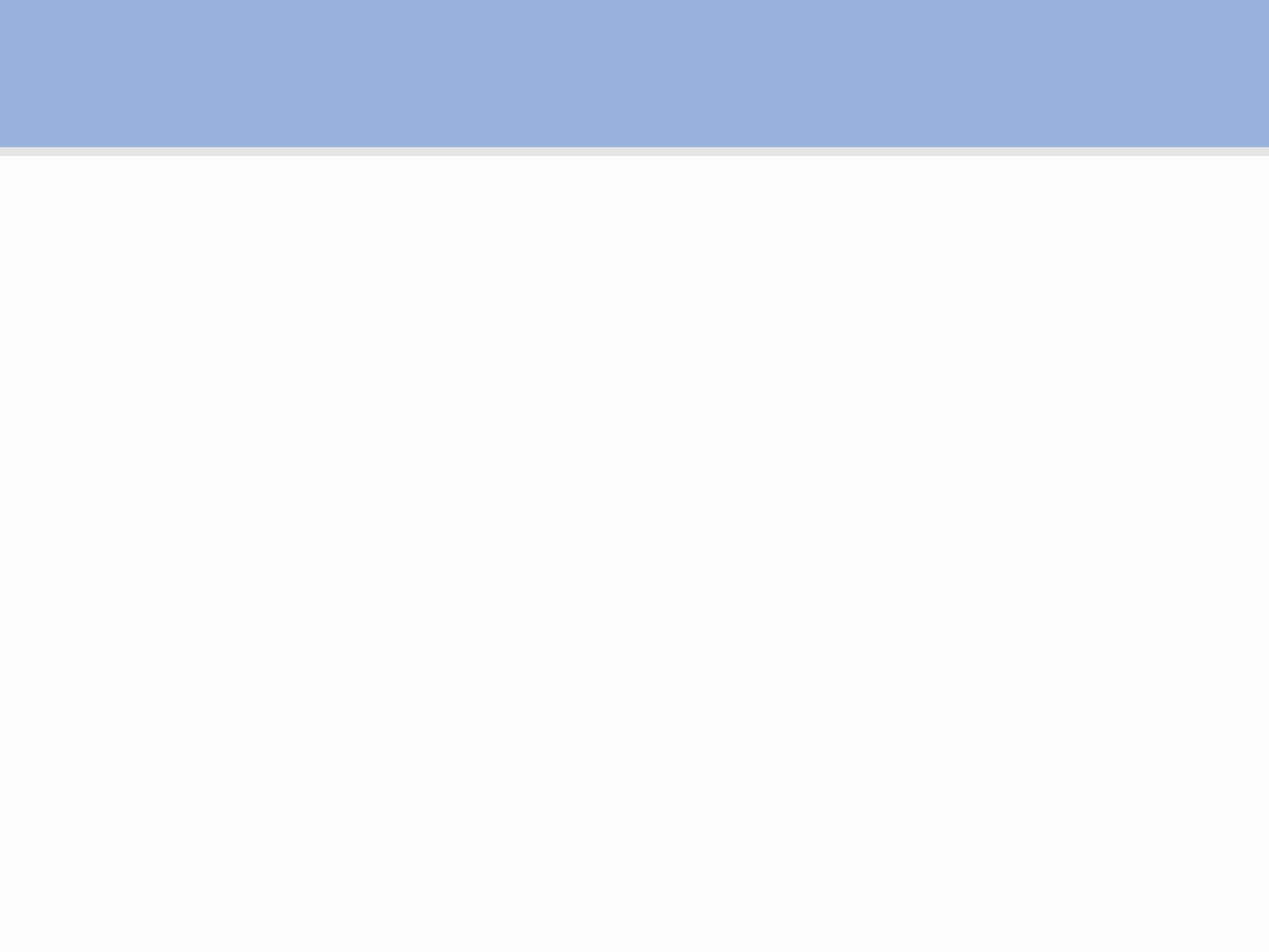 Физкульминутка
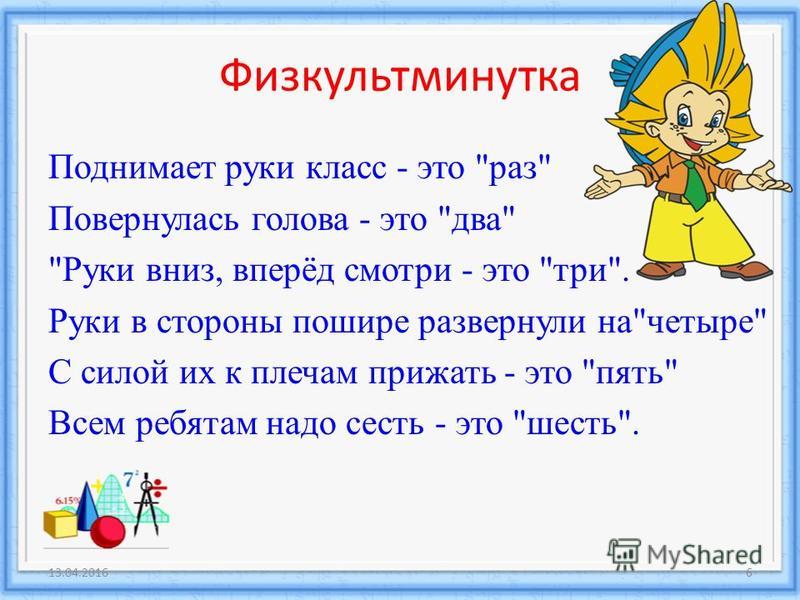 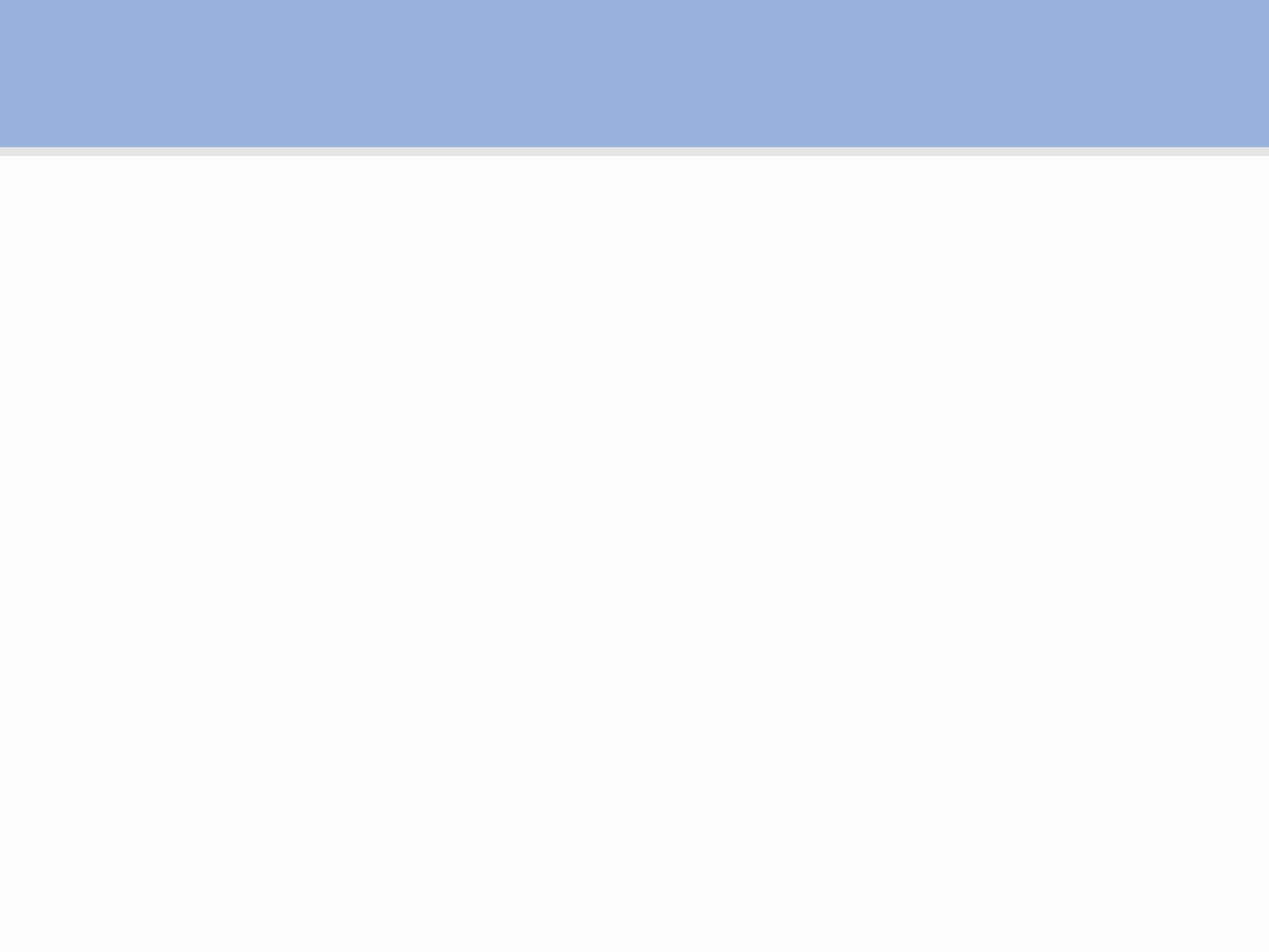 Поиск решения проблемы учениками
А какие вопросы вы задали если оказались бы на месте Сережи?
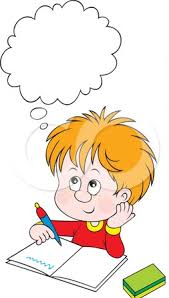 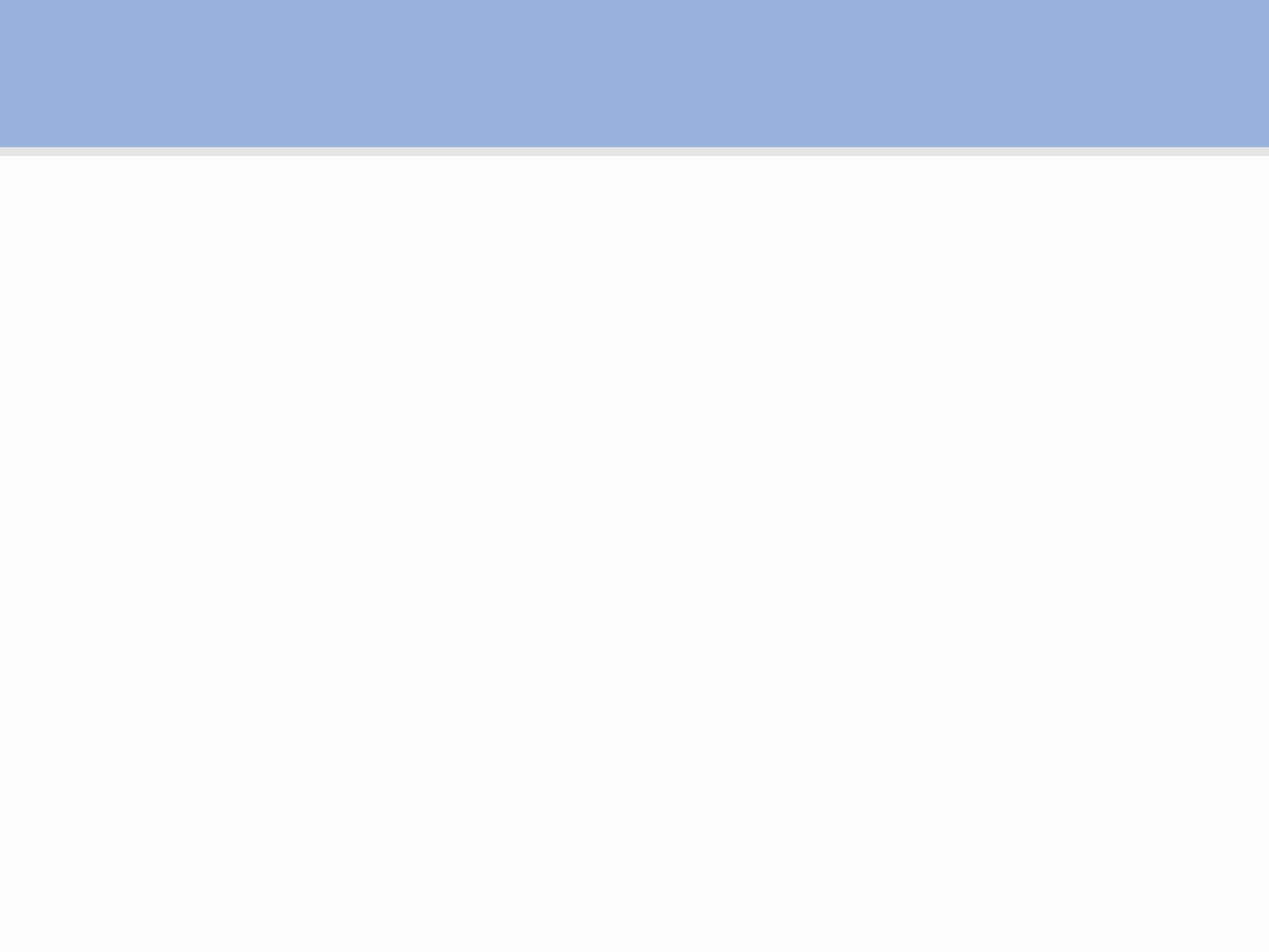 Поиск решения проблемы учениками
Какие бывают деньги? А как сделать чтоб они не обесценились? Как сохранять деньги? 
 Попробуйте схематично оформить текст
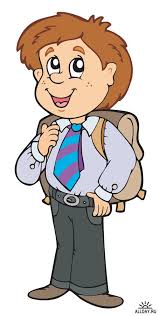 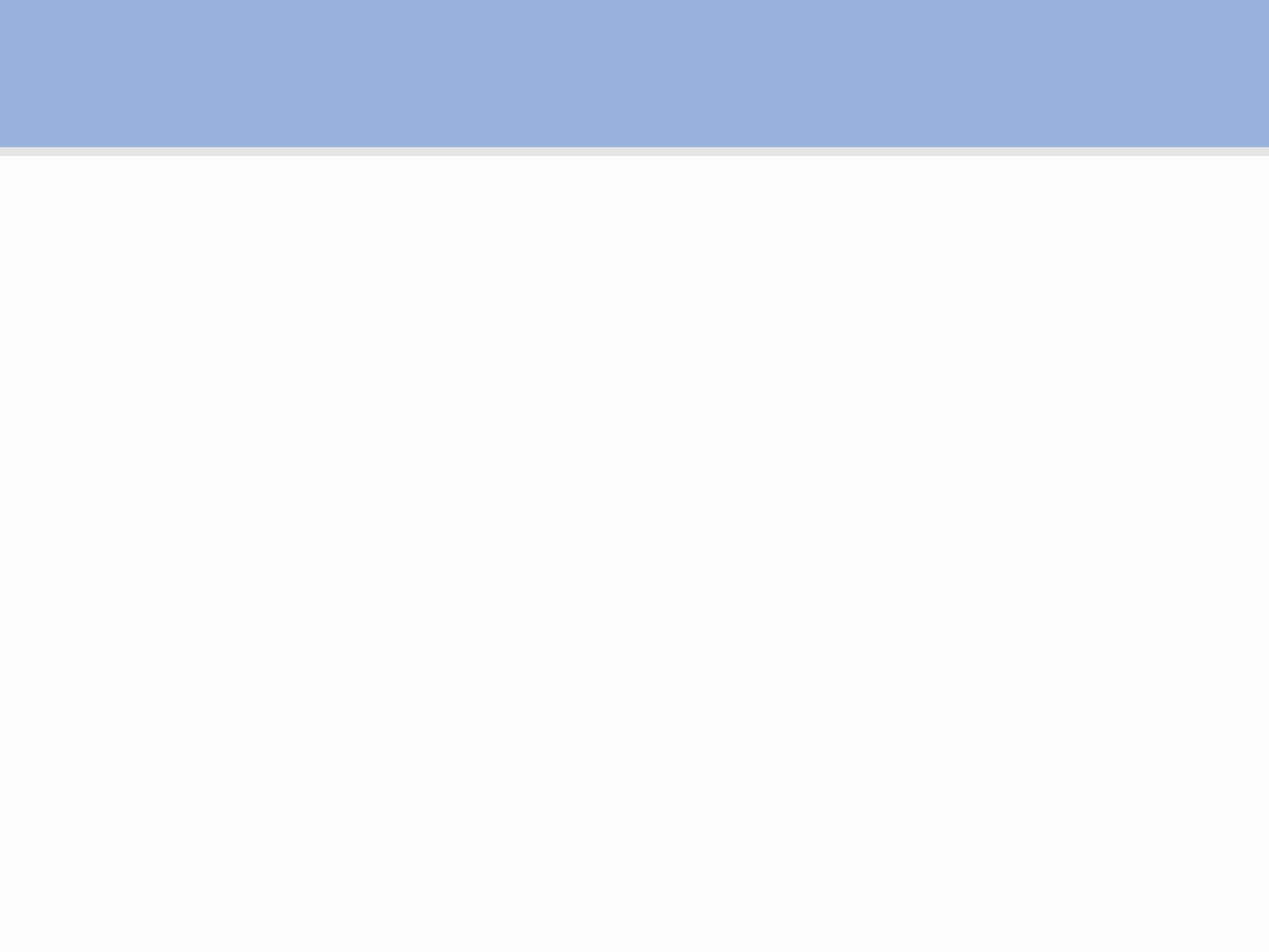 Если деньги — это бумажные купюры и монеты, то как же папа расплачивается ими через Интернет за покупки? Деньги бывают не только бумажные и металлические, т. е. наличные. Есть ещё и безналичные деньги, т. е. записи в памяти банковских компьютеров, что у тебя есть право на определённую сумму денег. И этими безналичными деньгами можно расплачиваться ничуть не хуже, чем деньгами наличными. Для этого банковский компьютер просто уменьшает сумму безналичных денег на твоём счёте на потраченную сумму и на эту же сумму увеличивает количество безналичных денег на счёте того, кому ты заплатил.


 Кто следит за тем, чтобы деньги не обесценивались? Денежным хозяйством в России управляет государство, и делает это оно через две организации: Гознак, который изготавливает наличные деньги (бумажные купюры и металлические монеты) и Центральный банк России, который управляет безналичными деньгами и следит за тем, чтобы в стране не появилось слишком много денег и они не обесценились.
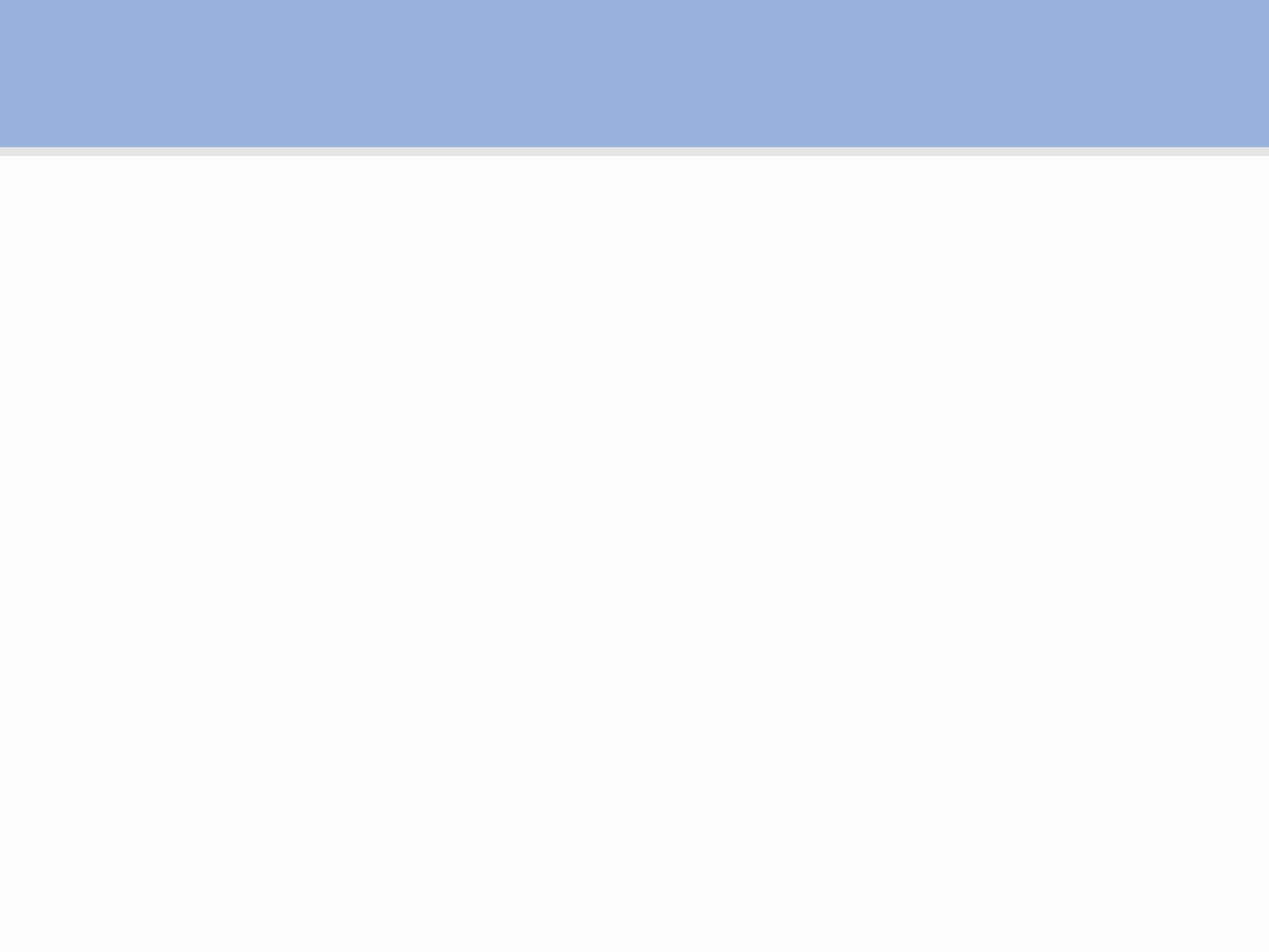 Поиск решения проблемы учениками
Виды денег
Монеты
Бумажные
Безналичные
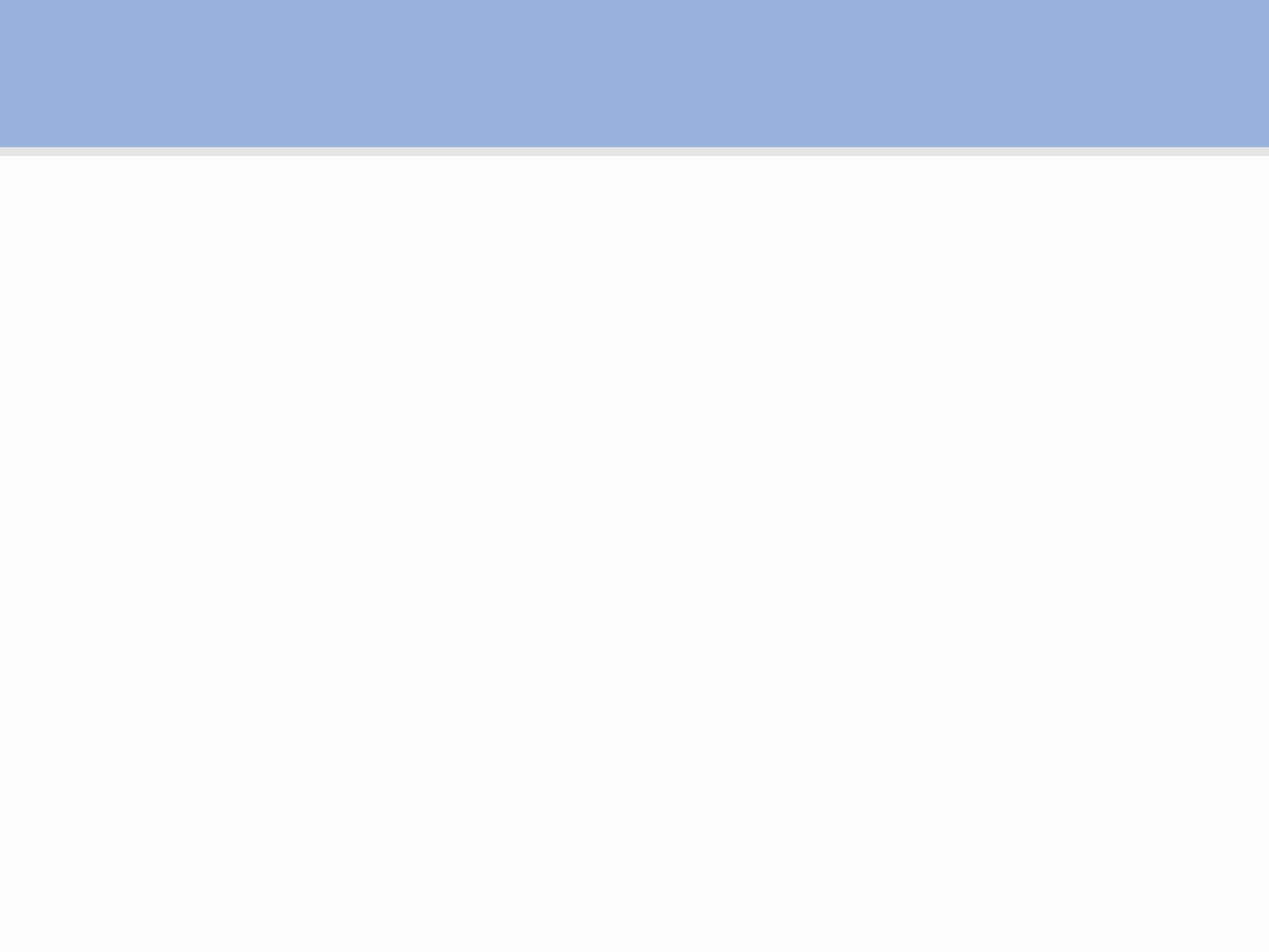 Поиск решения проблемы учениками
Государство
Центральный банк РФ
Госзнак
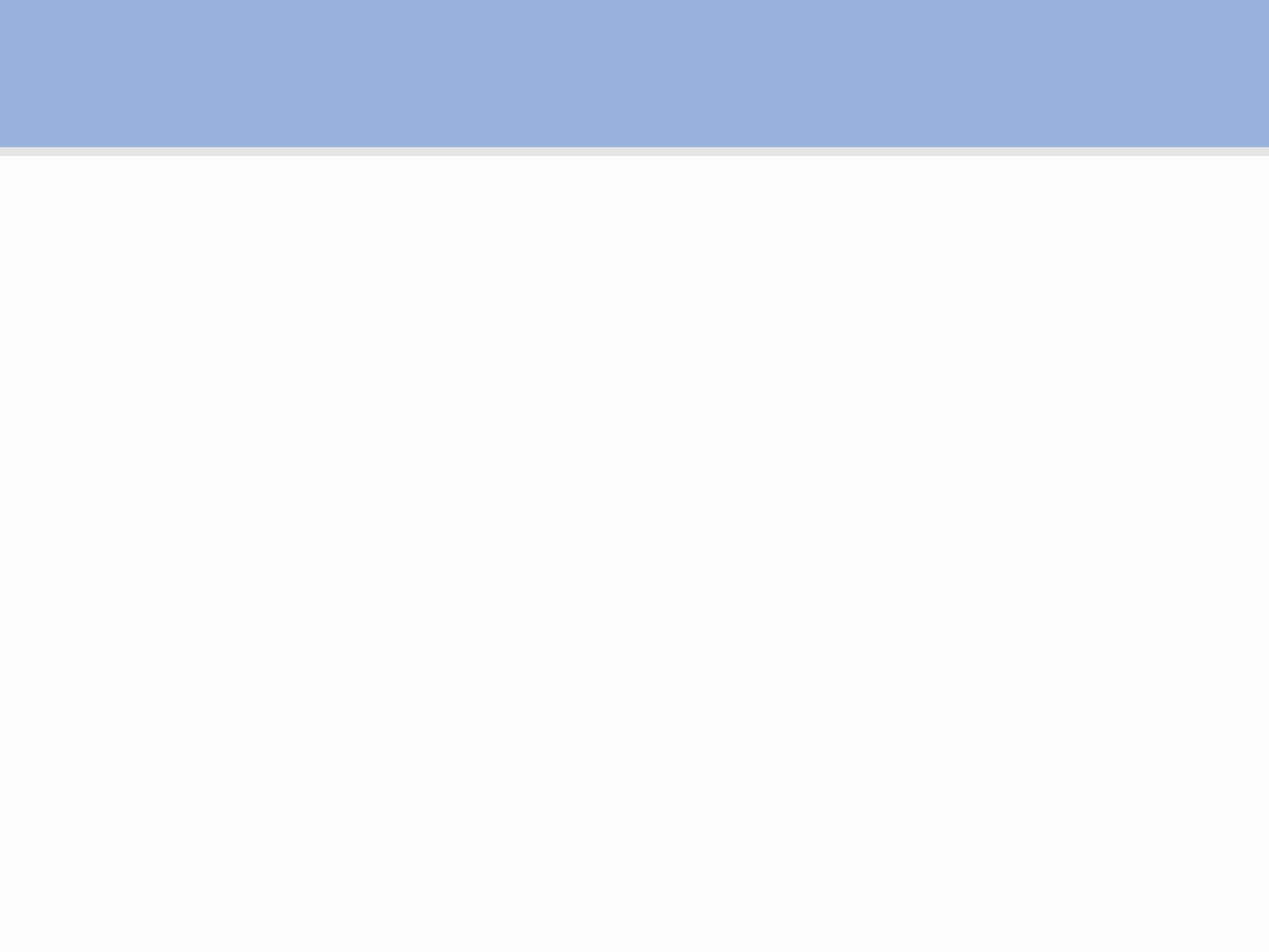 Поиск решения проблемы учениками
Обсудим в классе
Представьте, что когда мама давала вам деньги
на обед, то обнаружила, что на купюре вообще нет водяных знаков (защиты). Вы собрали семейный совет и начали обсуждать, как быть. Что нужно сделать в такой ситуации?
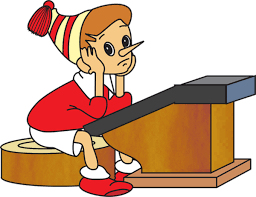 Защита банкнот от подделки
фото
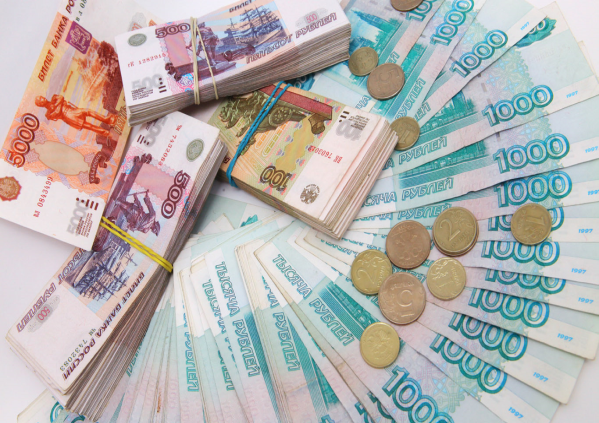 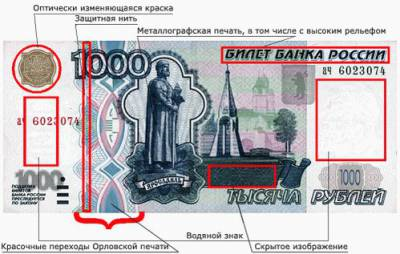 фото
фото
Высшая школа экономики, Москва, 2018
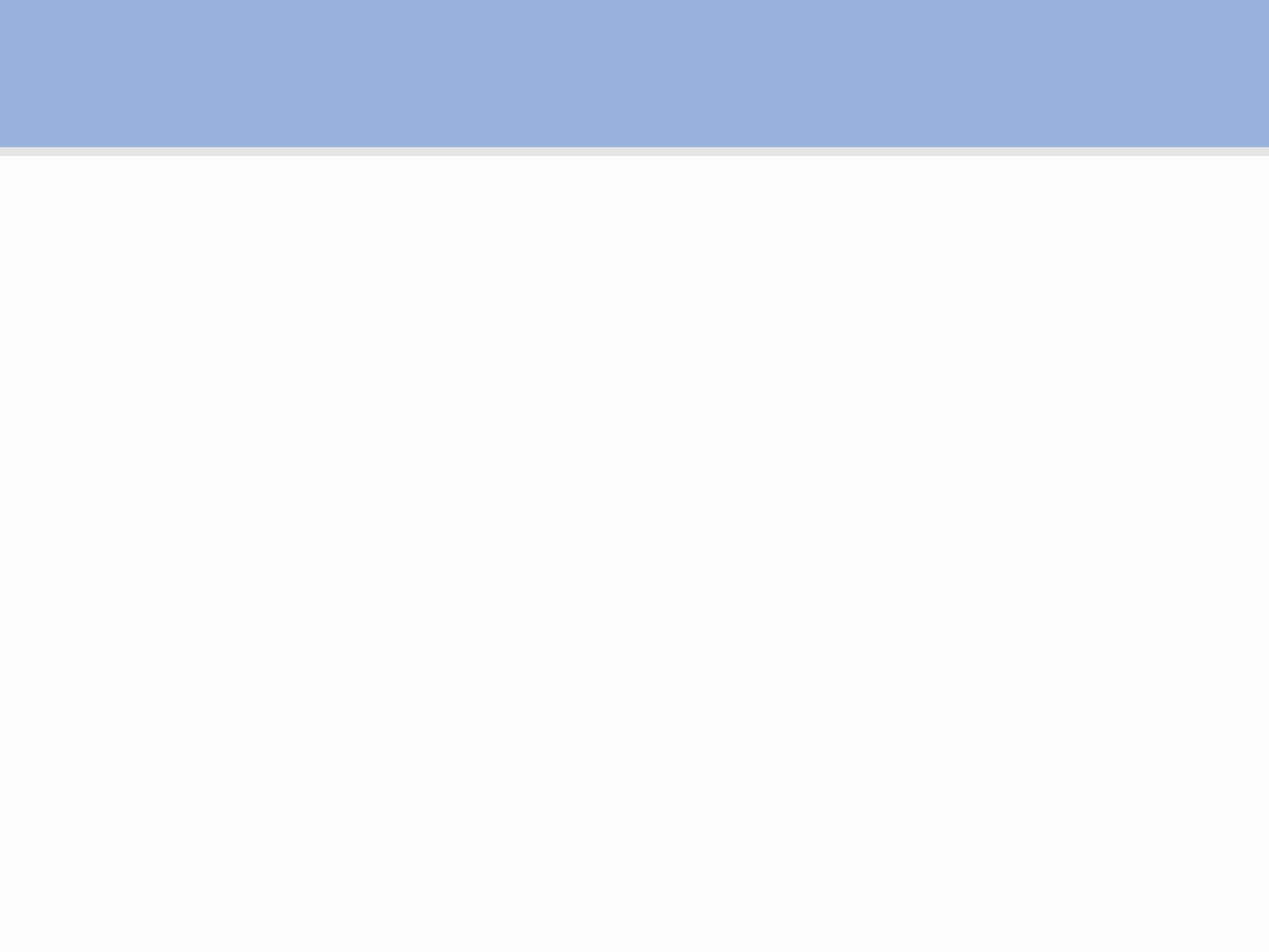 Тема  Деньги (конкурс «Русские пословицы»)
•Деньги делают деньги.
•Не имей 100 рублей, а имей 100 друзей.
•Копейка рубль бережет.
•Время - деньги.
•Пропадать ни за грош.
•Отплатить той же монетой.
•Принимать за чистую монету.
•Посмотрел, как рублем одарил.
•Не было ни гроша – да вдруг алтын.
•Легче прожить деньги, чем нажить.
•Уговор дороже денег.
•Деньги-гости: то нет, то горсти. 
Разменяться на мелкие монеты.
Хлебу мера, а деньгам счет..
Возможные варианты заданий конкурса
- назовите пословицы о бедности и богатстве
- какие вы знаете пословицы о роли денег в жизни человека?
-есть ли пословицы, которые учат человека
 -соблюдать чувство меры
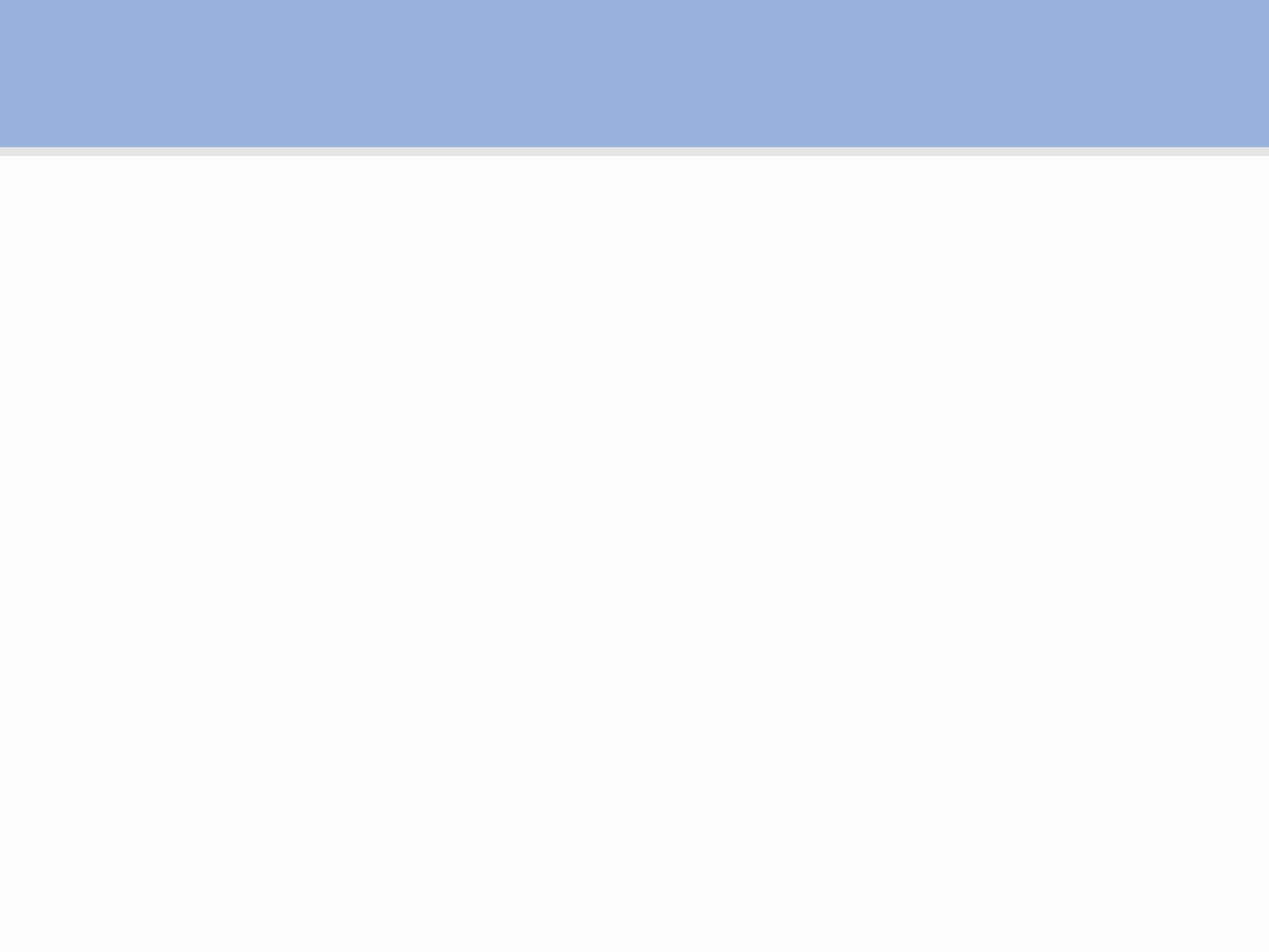 Домашнее задание
1.Прочитать параграф 1
выполнить задание устно рубрики «Повторим»
2. Ответить на один вопрос письменно  на выбор из рубрики «Узнаем больше с помощью Интернета»
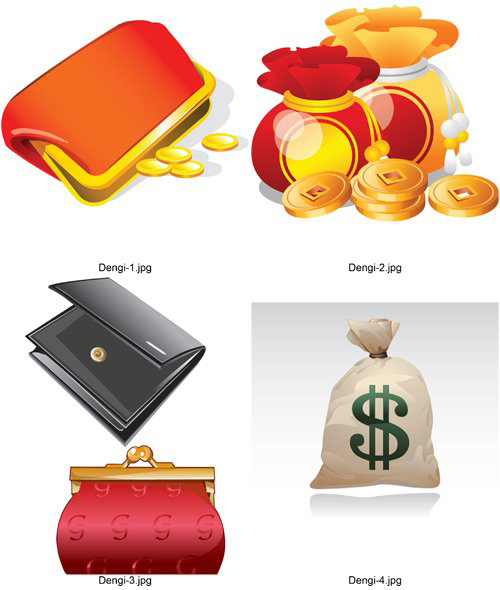 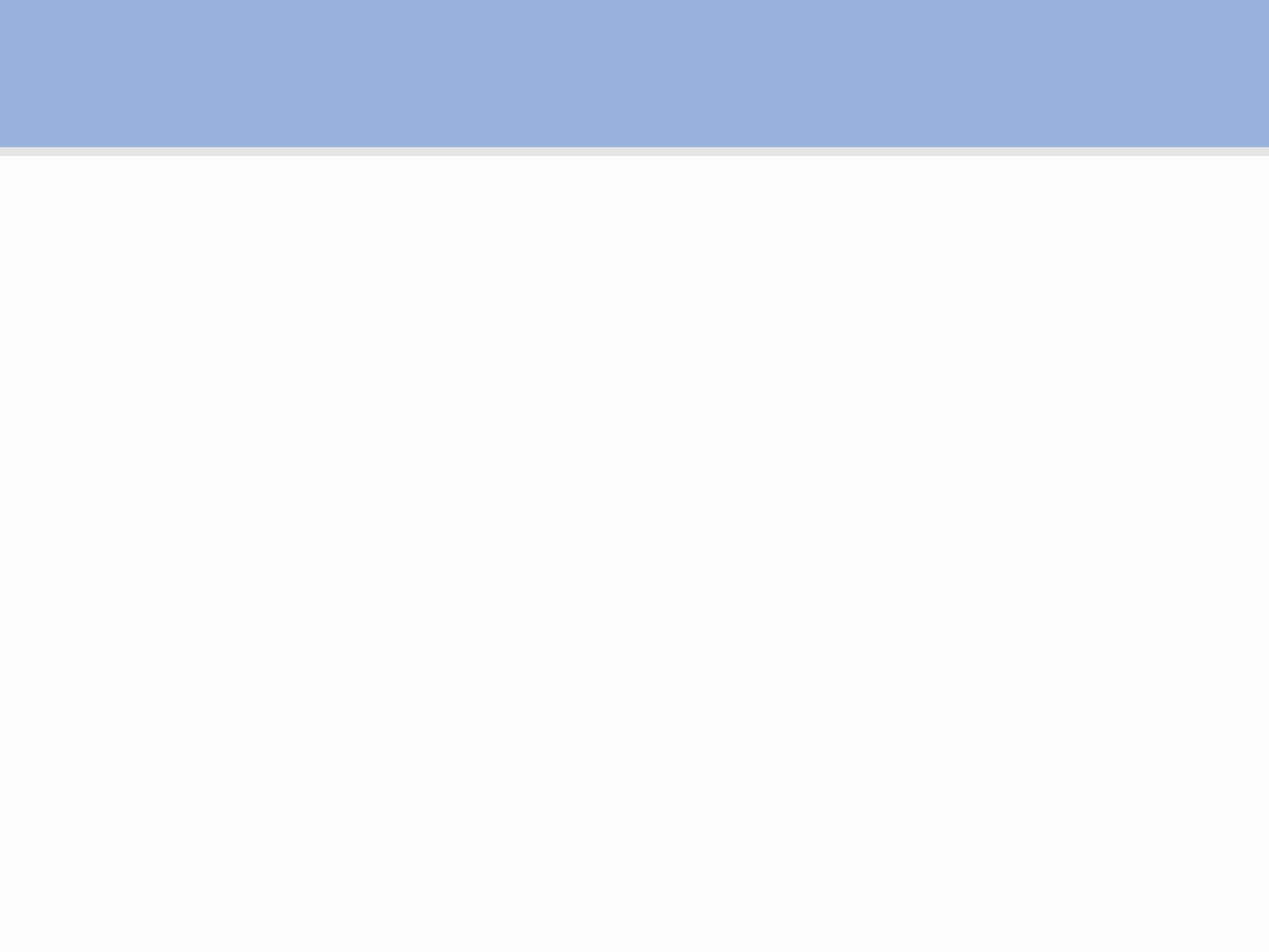 Оцени свою работу на уроке
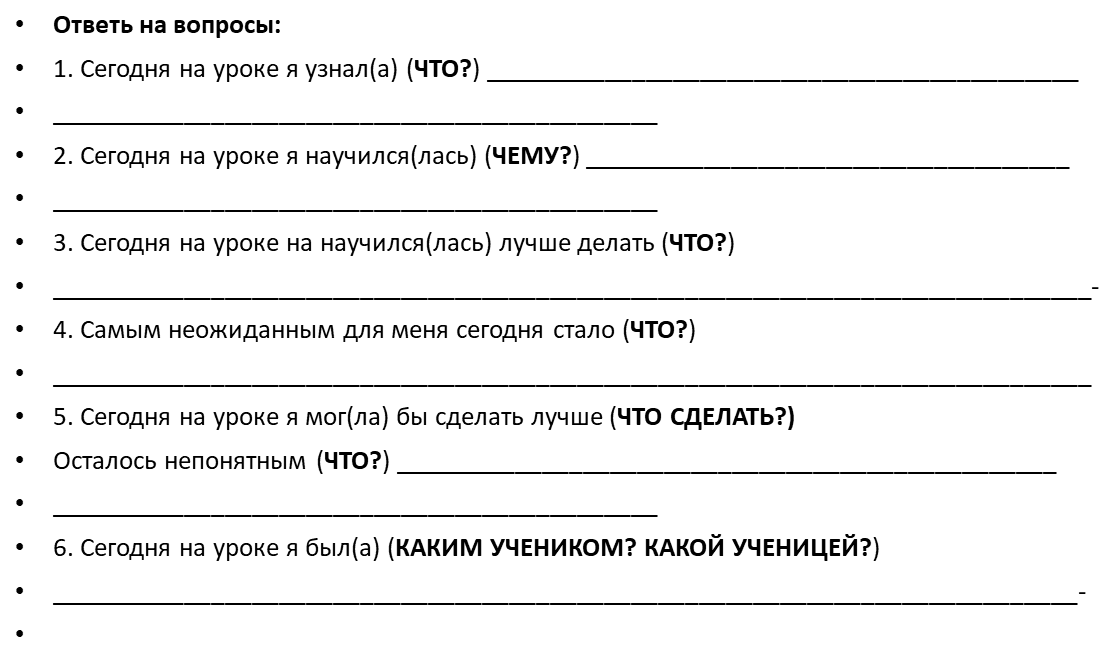 Рефлексия
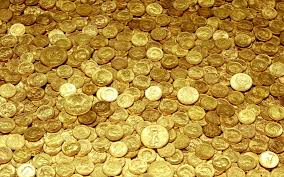 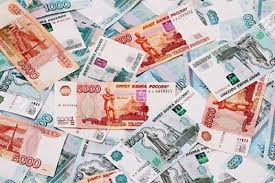 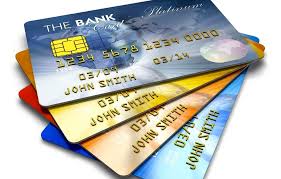 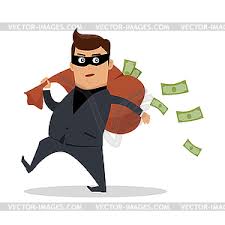 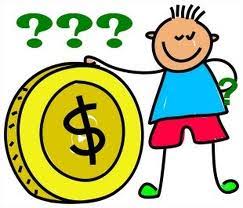 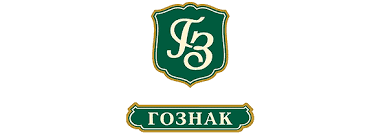 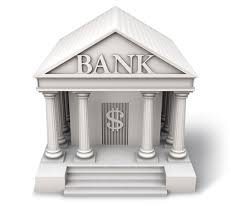 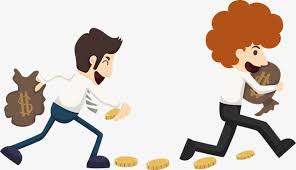 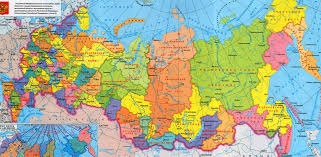 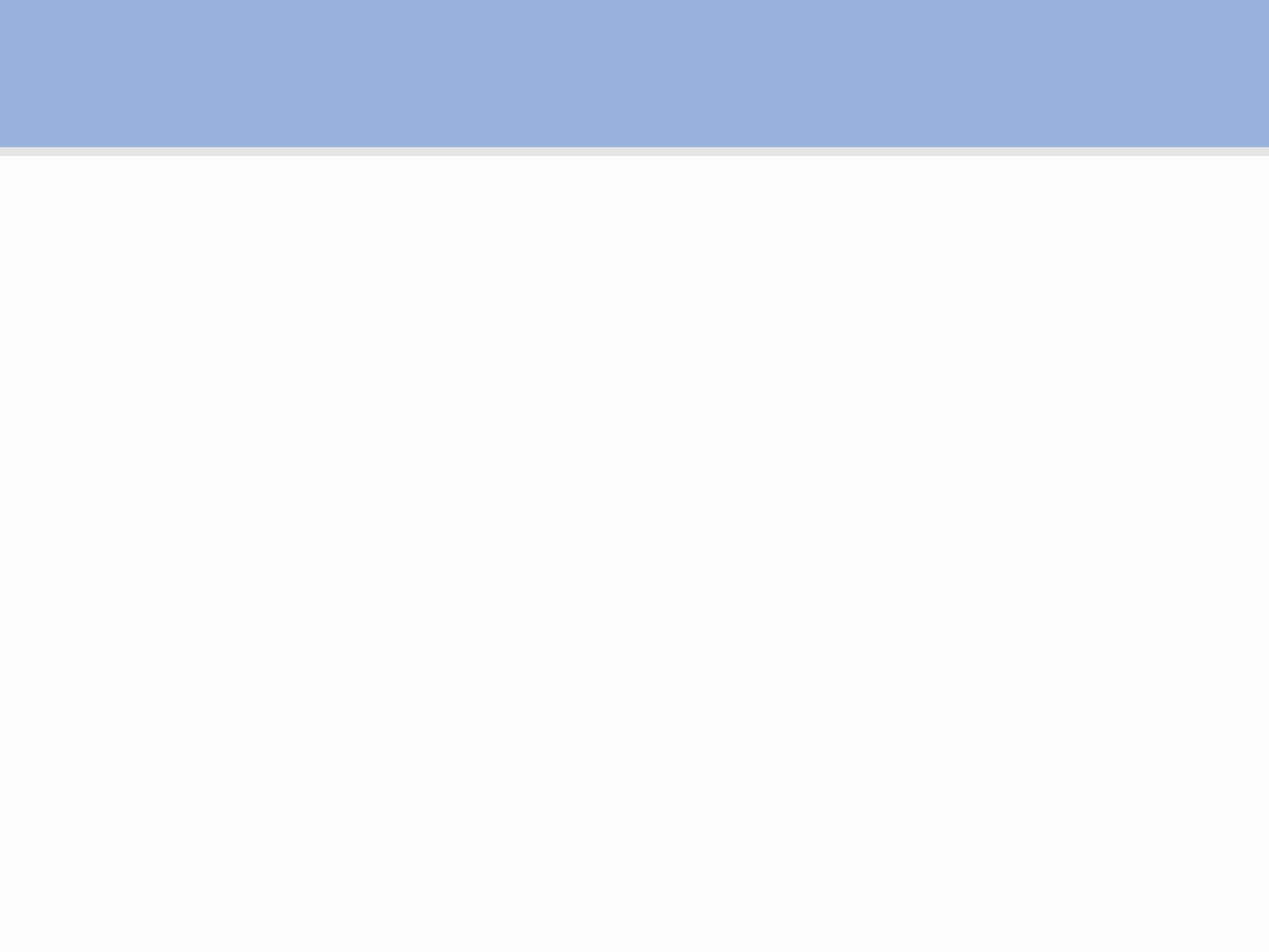 Список используемой литературы:
1. Деньги мира. Мир энциклопедий Аванта +. 2006 г.
2. Прошлое в монетах. Памятные монеты. 1832-1991 гг./
Т.А. Аглинцева, Е.Н. Кукушкина, Г.М. Сухонос и др./
под редакцией А.В. Юрова. - М.: Финансы и статистика, 1994 - 288 с.